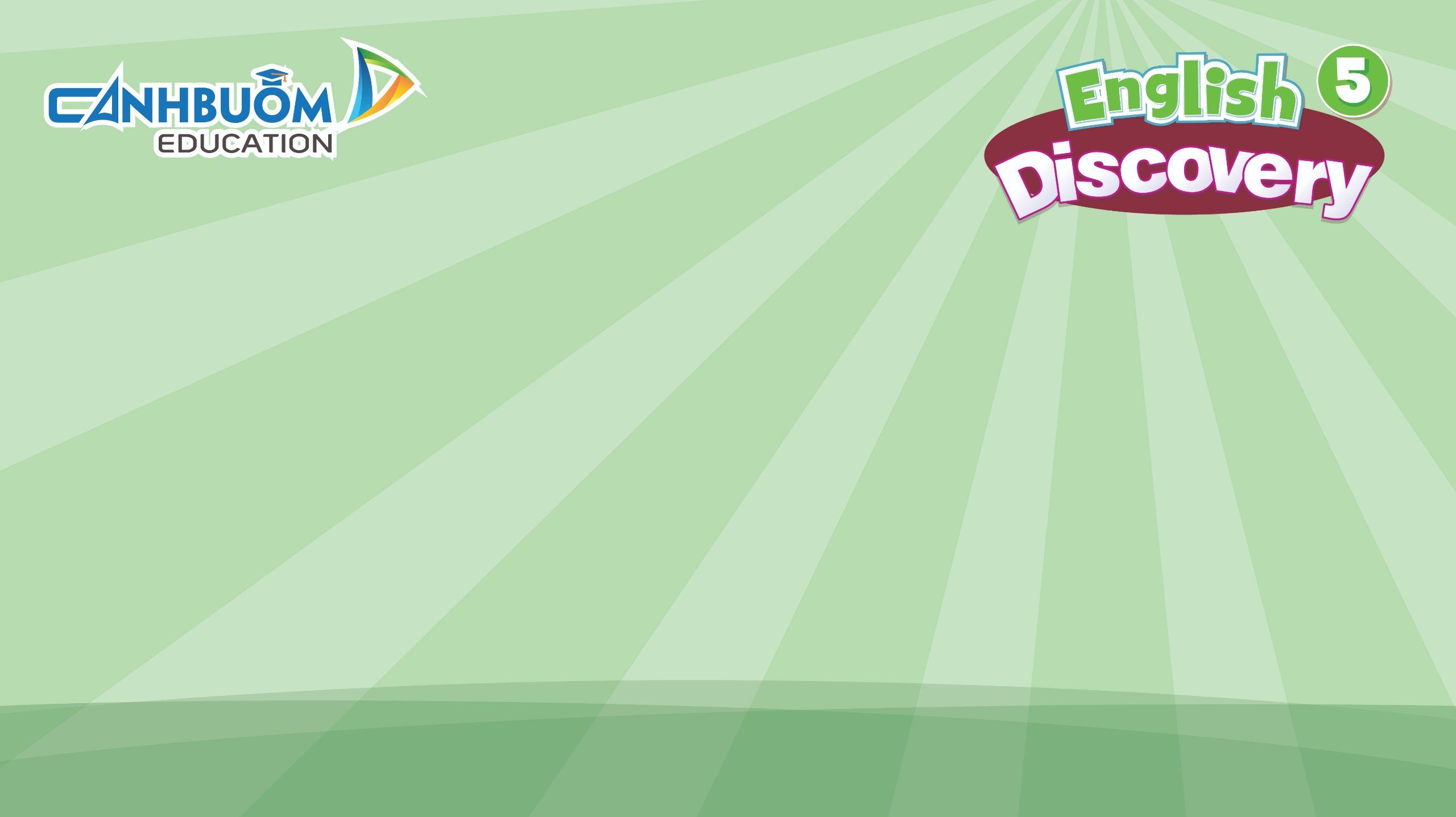 UNIT 6 – THEN AND NOW
Lesson 1 – Vocabulary
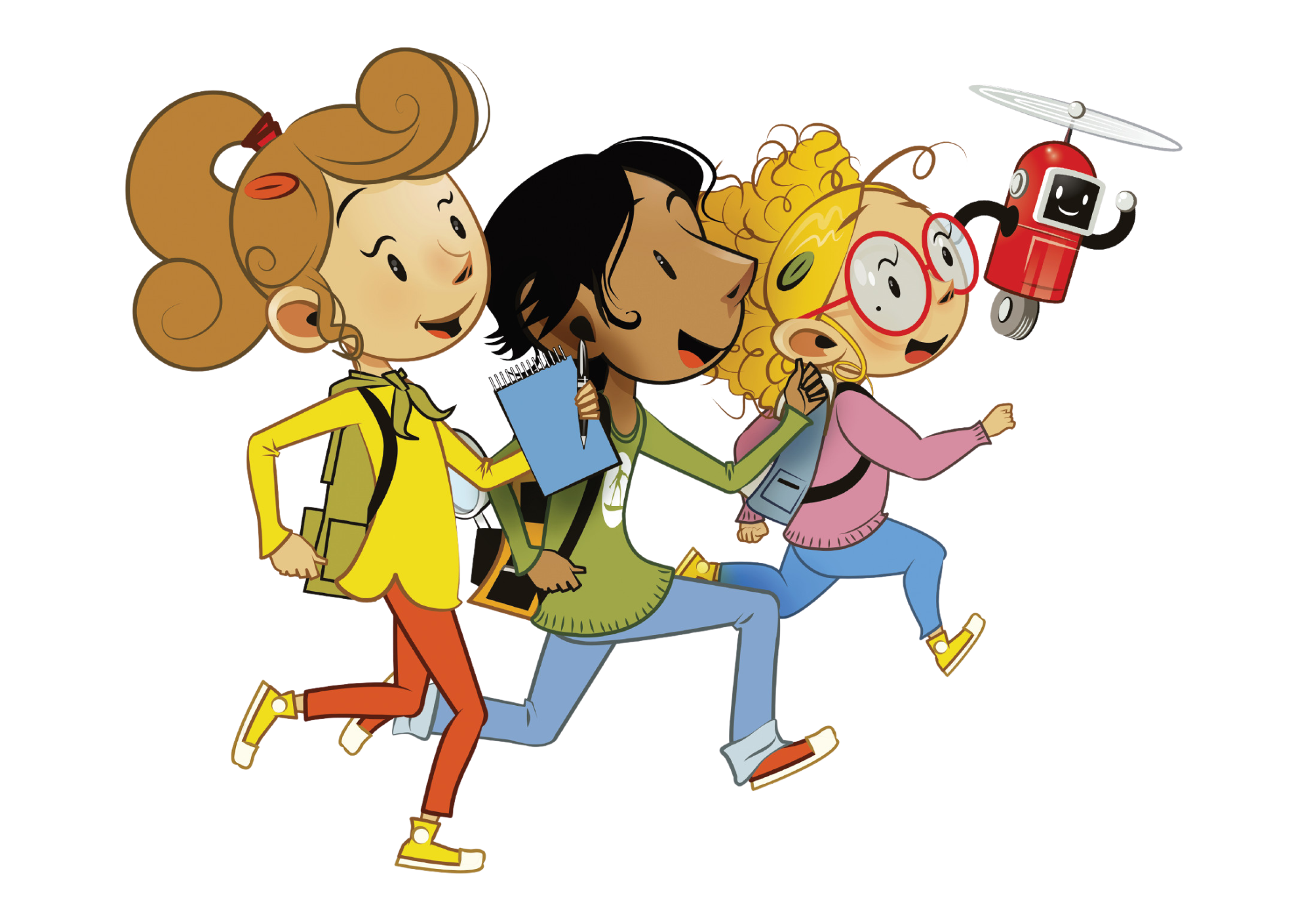 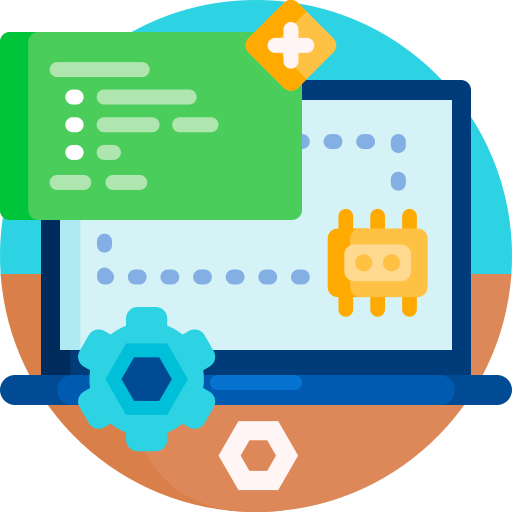 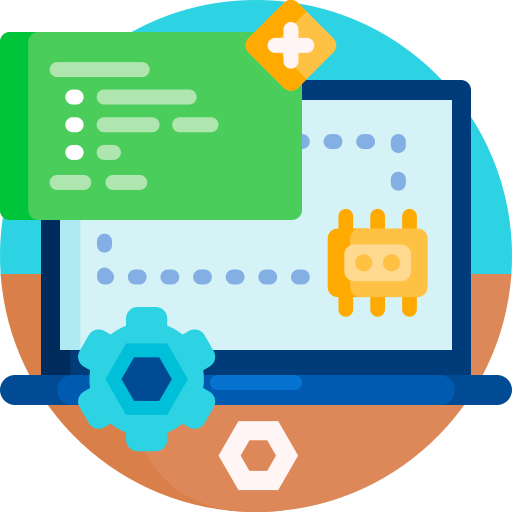 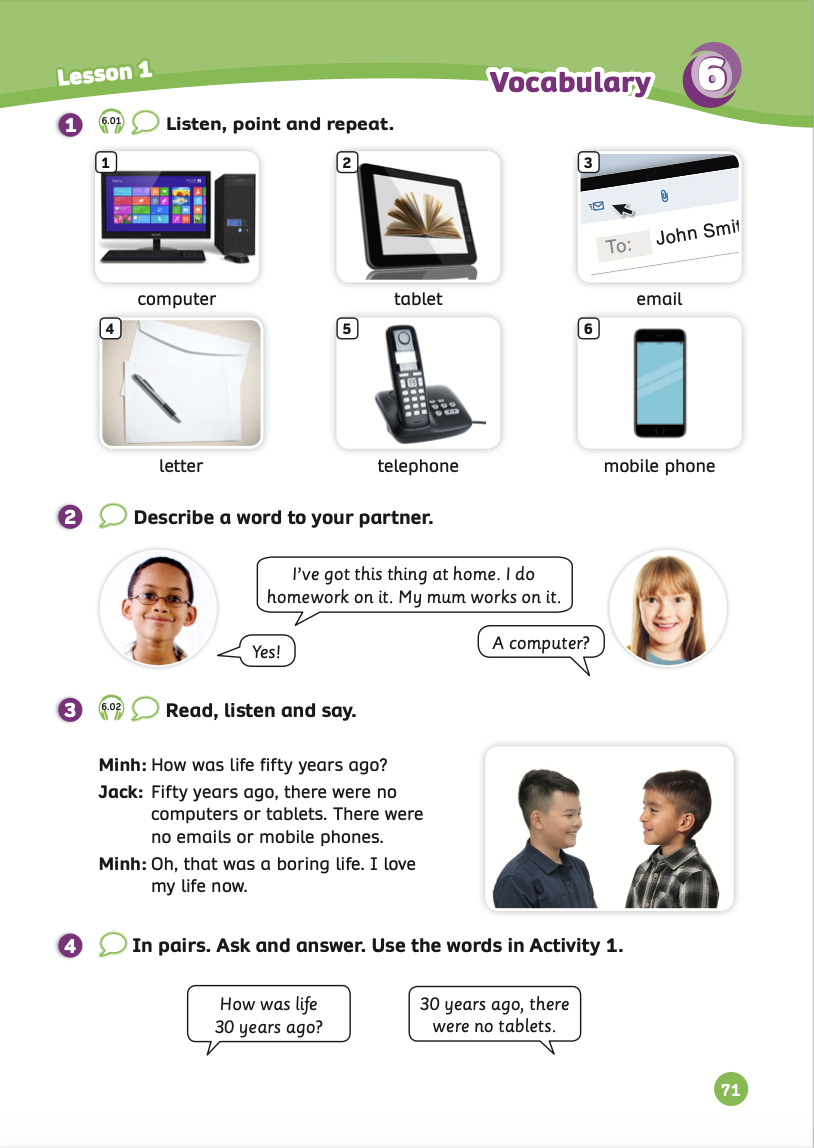 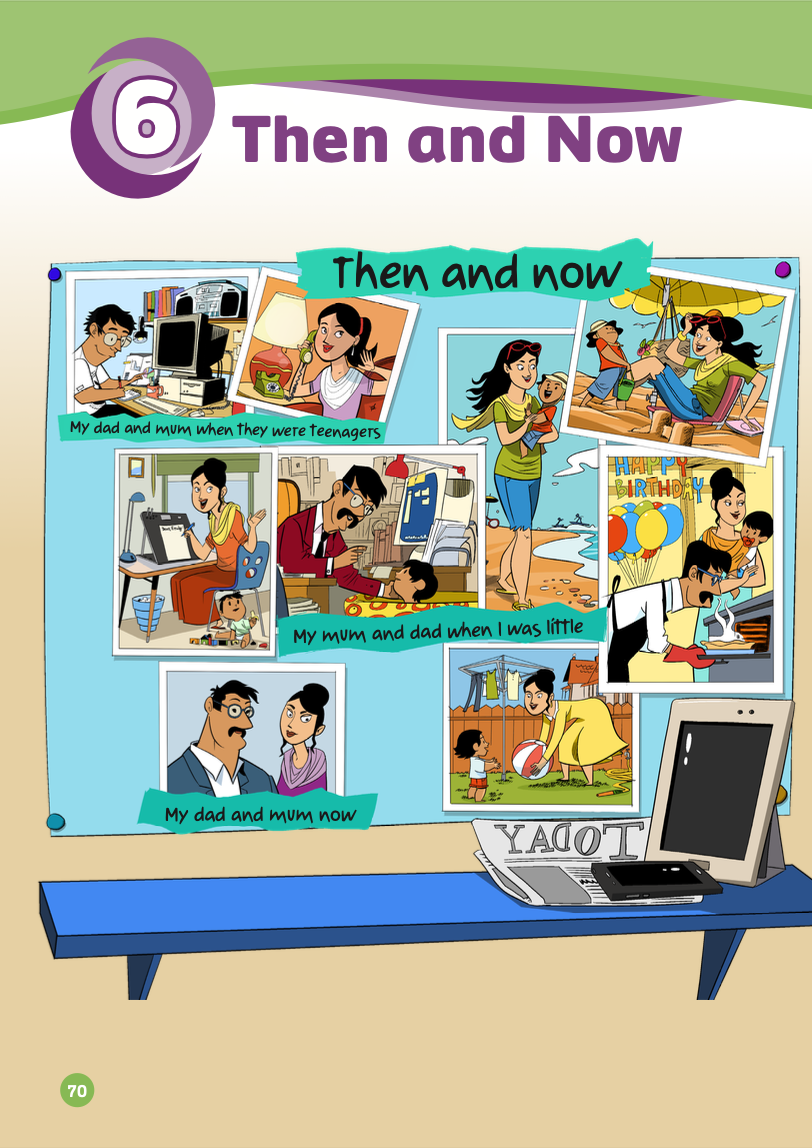 UNIT 6 – Lesson 1
We’re learning…
- To correctly read and pronounce words related to electrical devices.
- To describe electrical devices. 
- To use the structures: How was life 30 years ago?
- PB p.71
- AB p.54
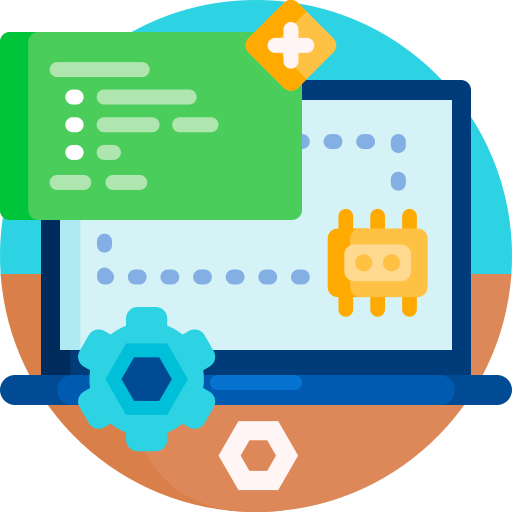 WARM-UP ACTIVITY
Song: The Hokey Pokey Song With Actions
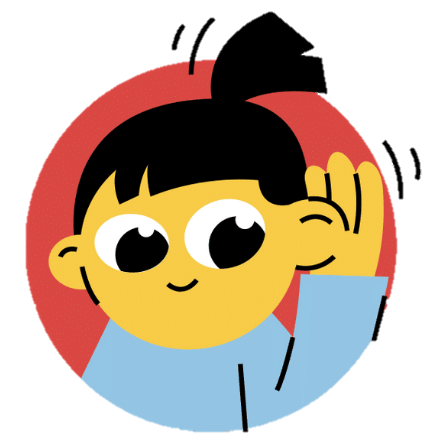 Stand up
Listen to the song
Dance along
[Speaker Notes: Link youtube: https://www.youtube.com/watch?v=YzSJBowPECY&t=1s]
LEAD-IN
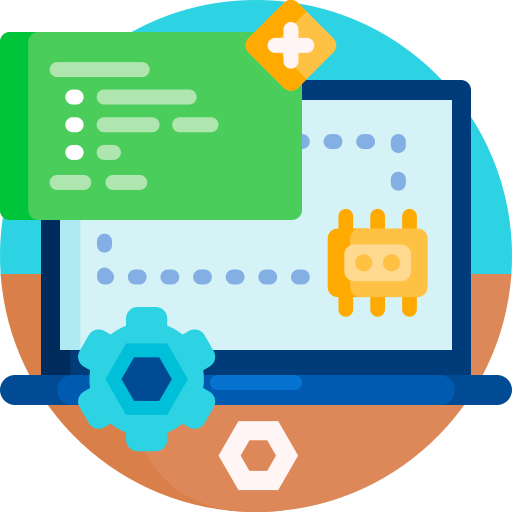 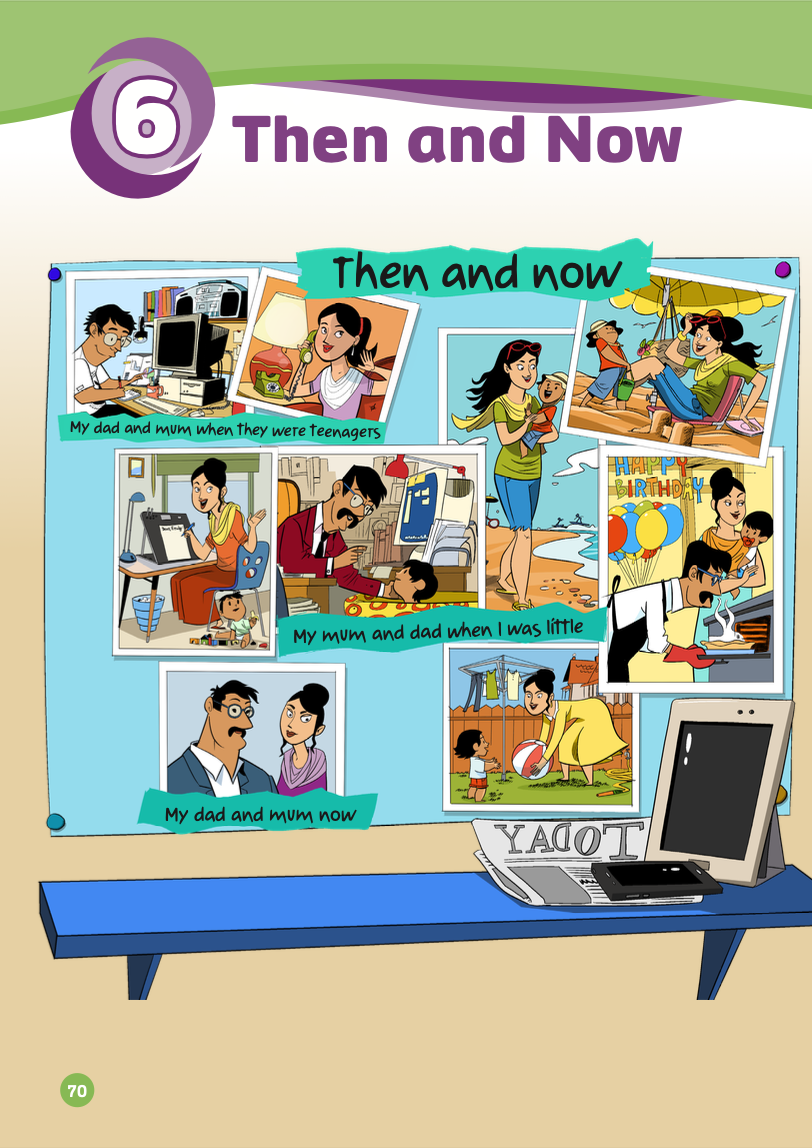 Then, they were teenagers.
Then, they had a baby.
Now, they are adults.
- Have students look at the poster and guess the topic of this unit. 
- Ask the class: How have things/people changed in the pictures?
VOCABULARY –  Then and Now
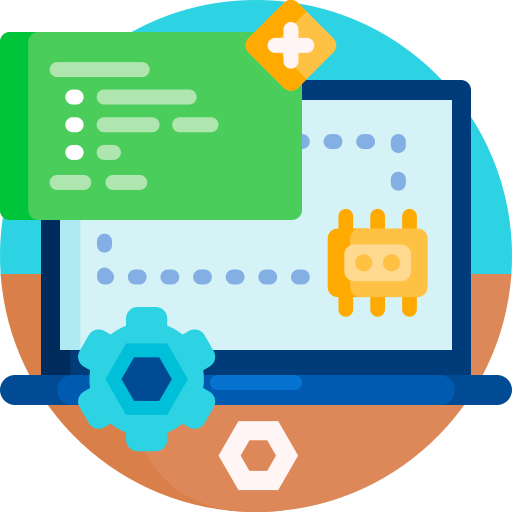 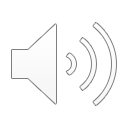 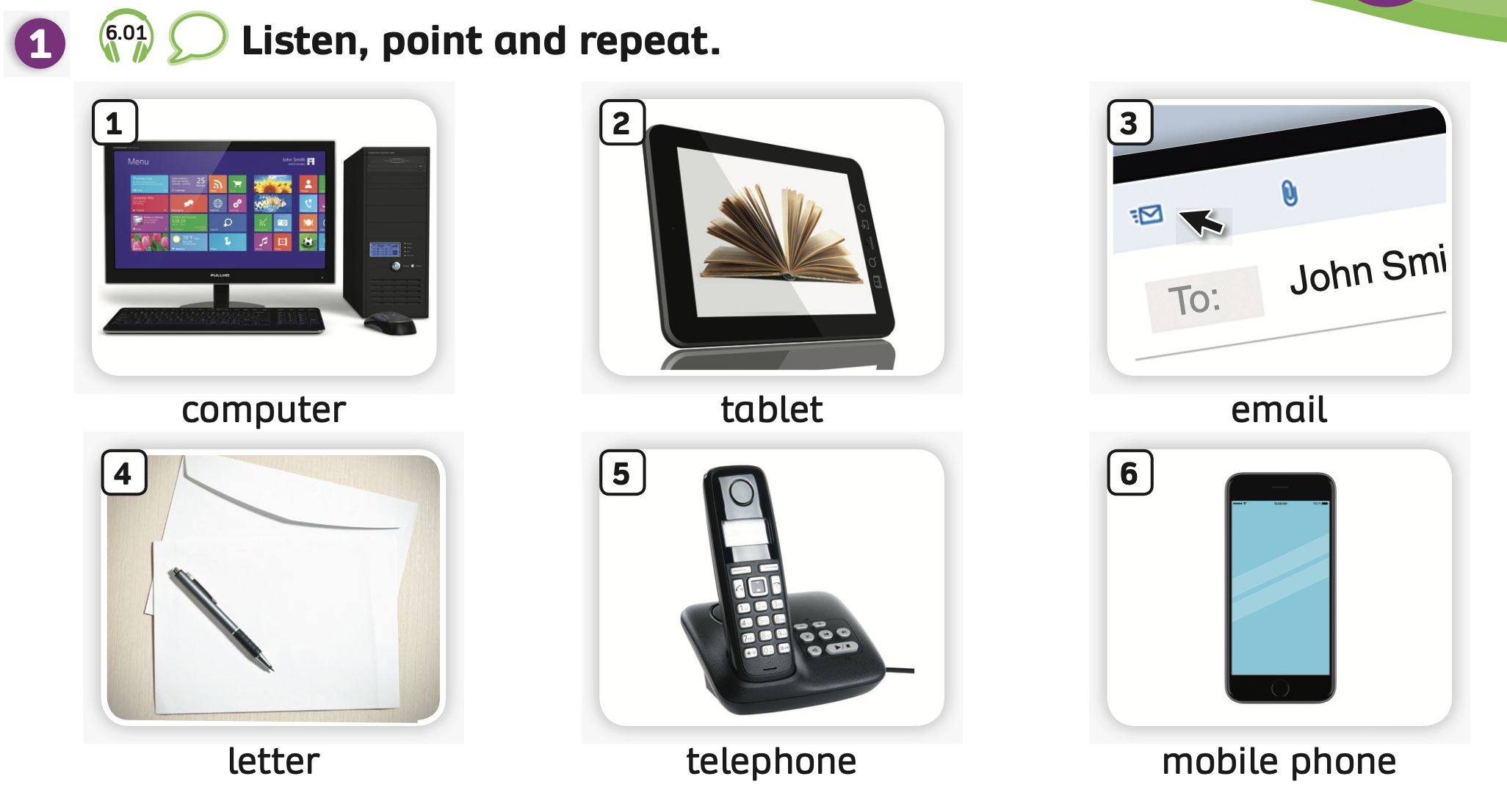 - Play the audio, students listen and repeat the words.
VOCABULARY –  Then and Now
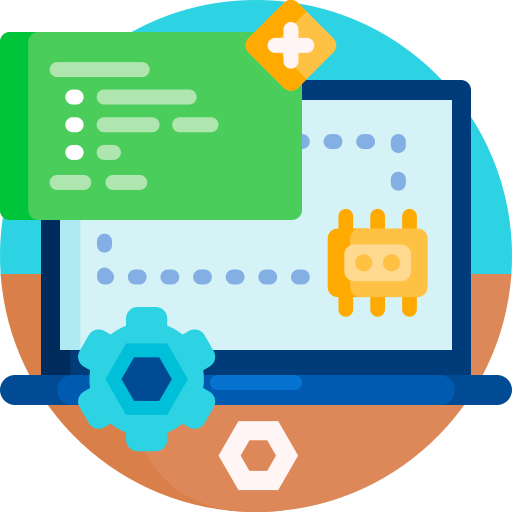 c
Let’s spell!
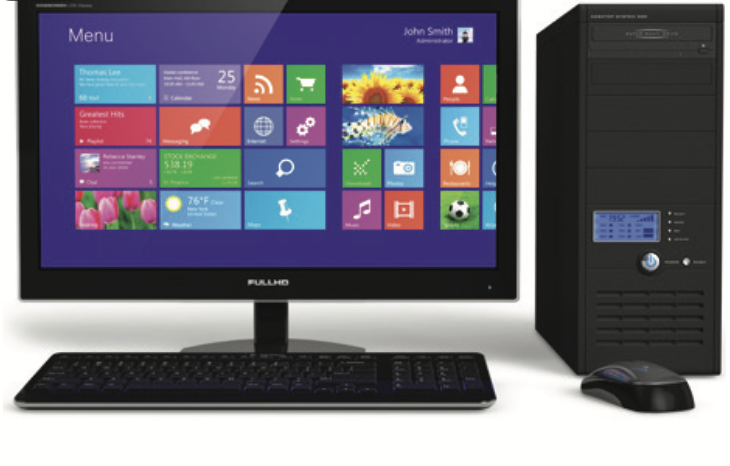 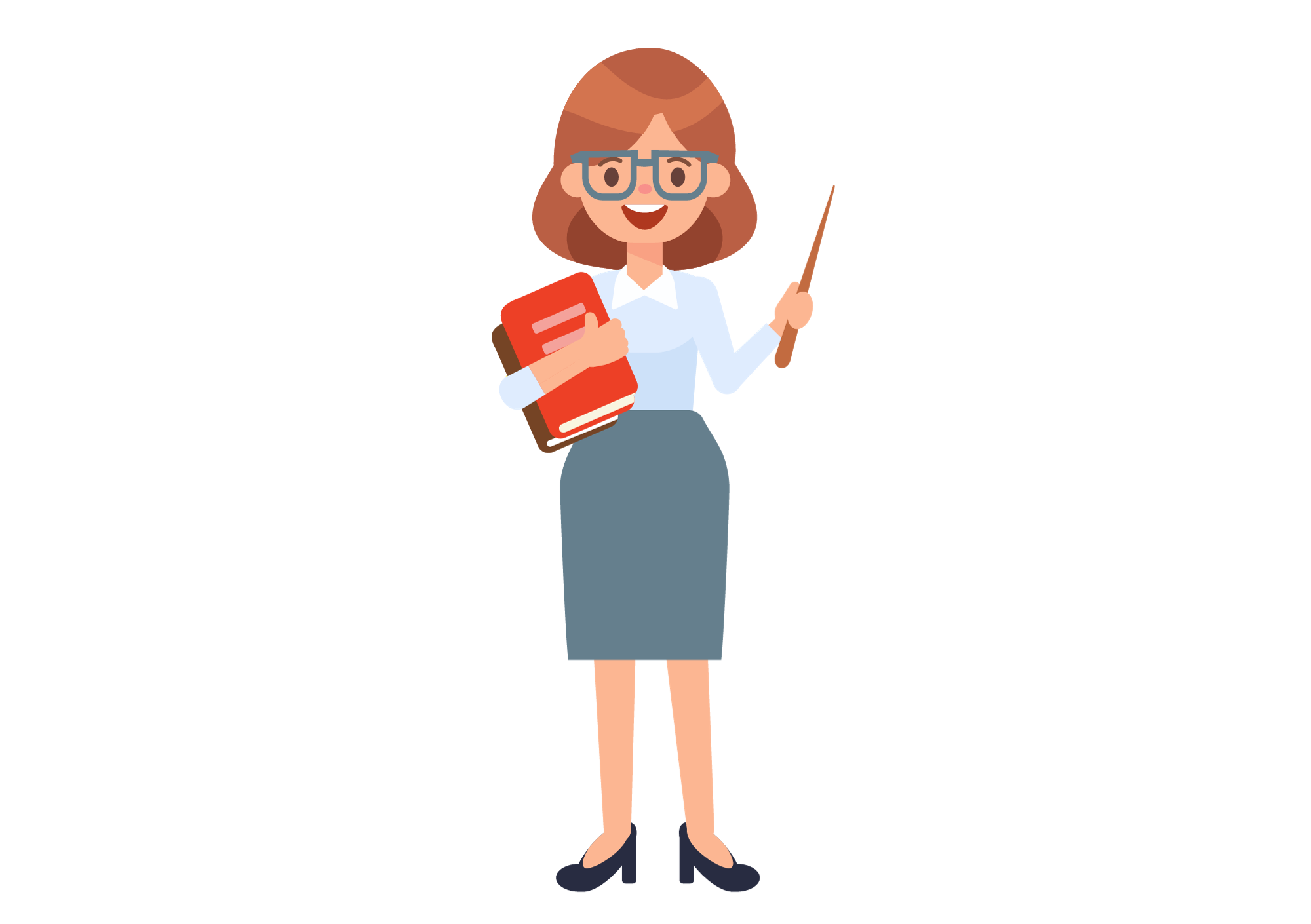 computer
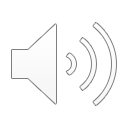 c
o
e
u
p
m
t
r
Students listen and repeat the word.
VOCABULARY –  Then and Now
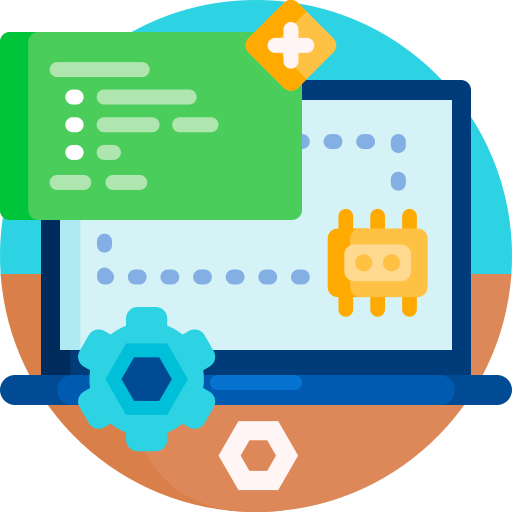 c
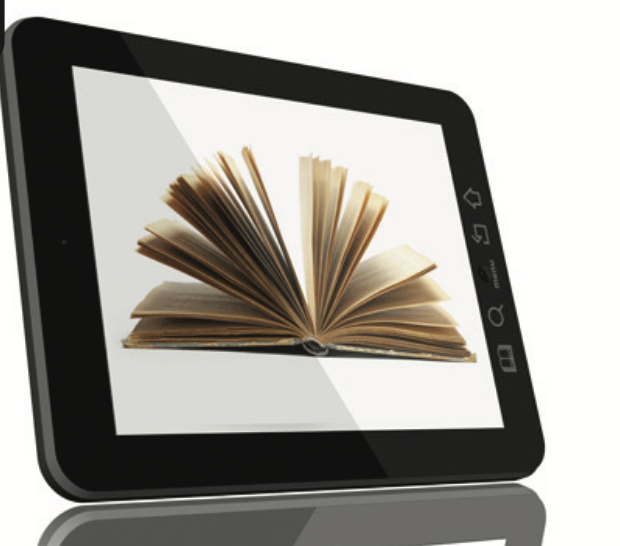 Let’s spell!
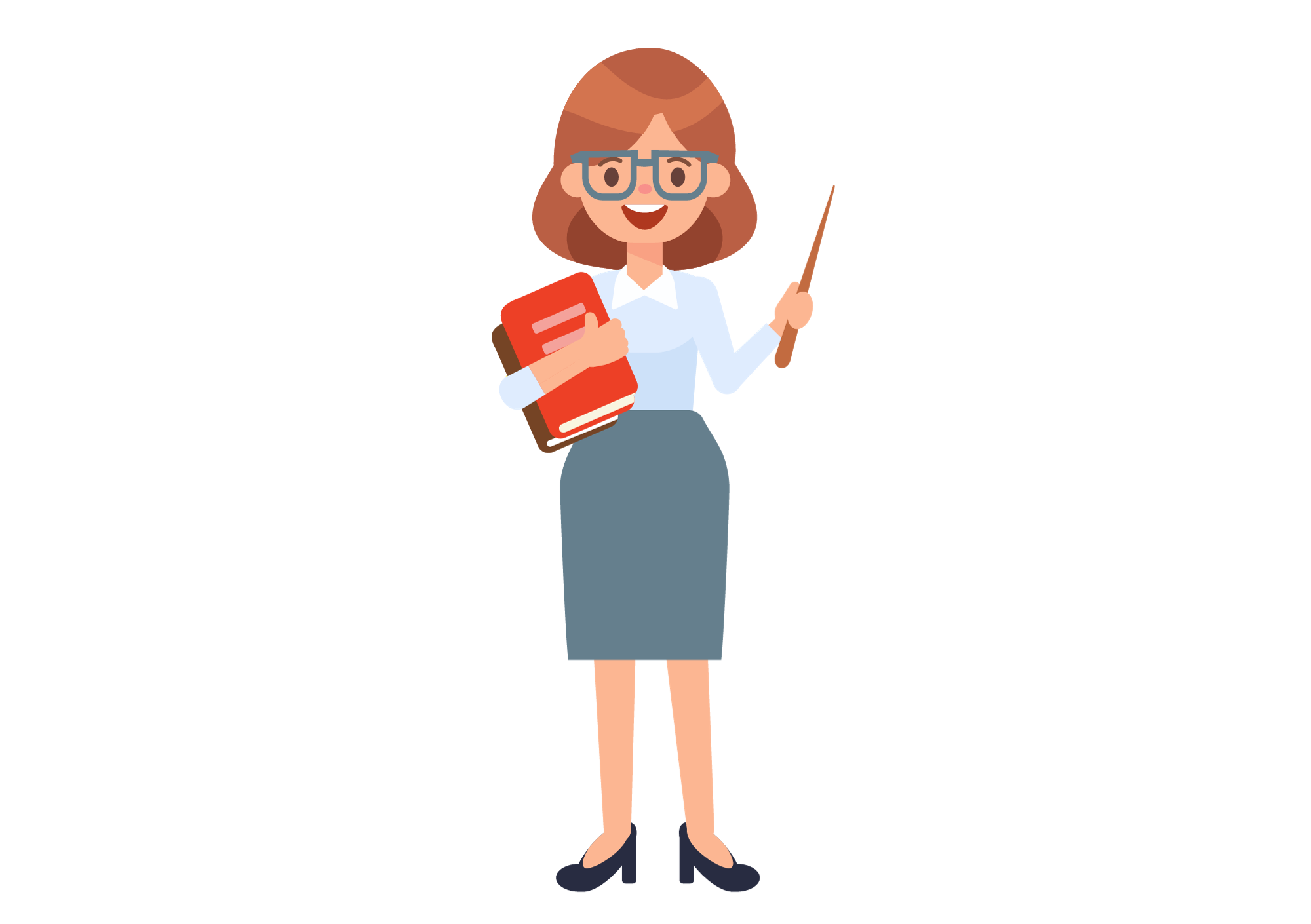 tablet
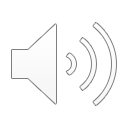 t
t
a
e
l
b
Students listen and repeat the word.
VOCABULARY –  Then and Now
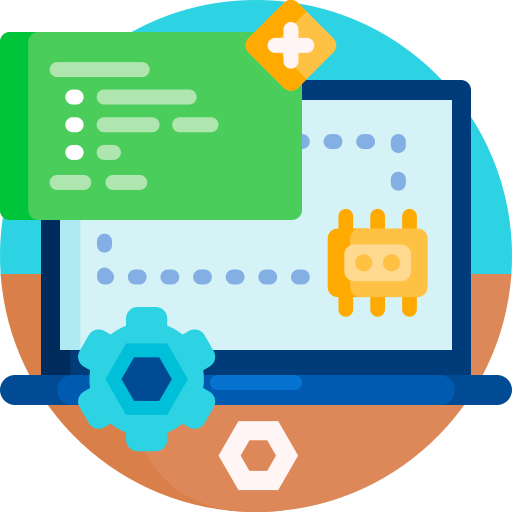 Let’s spell!
c
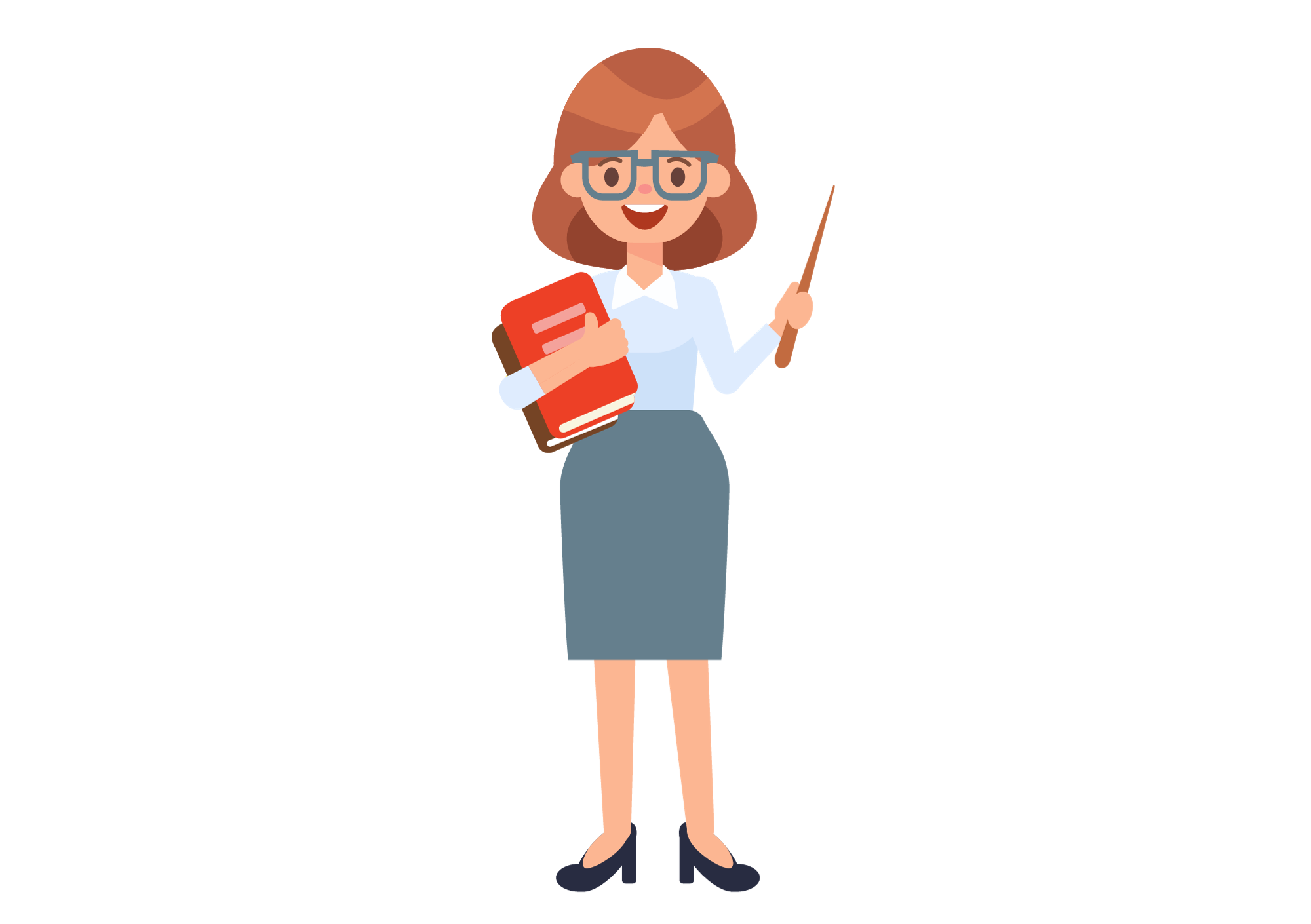 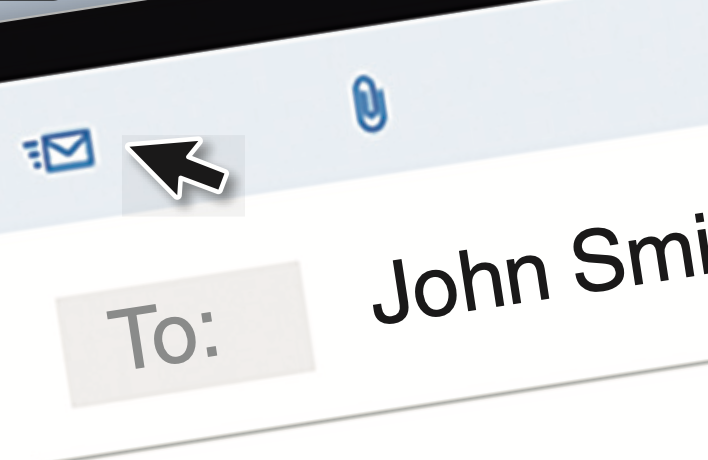 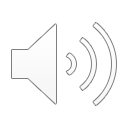 email
e
m
l
i
a
Students listen and repeat the word.
VOCABULARY –  Then and Now
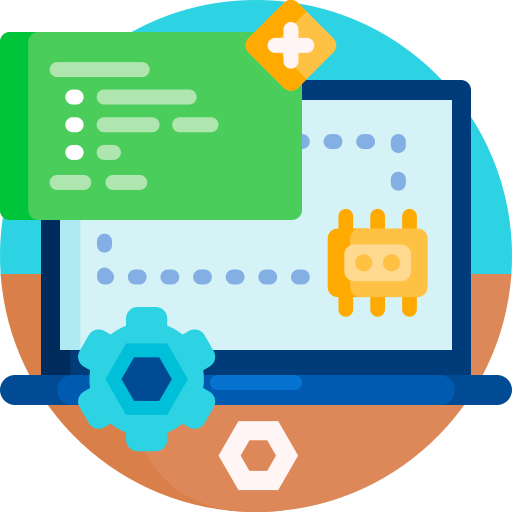 Let’s spell!
c
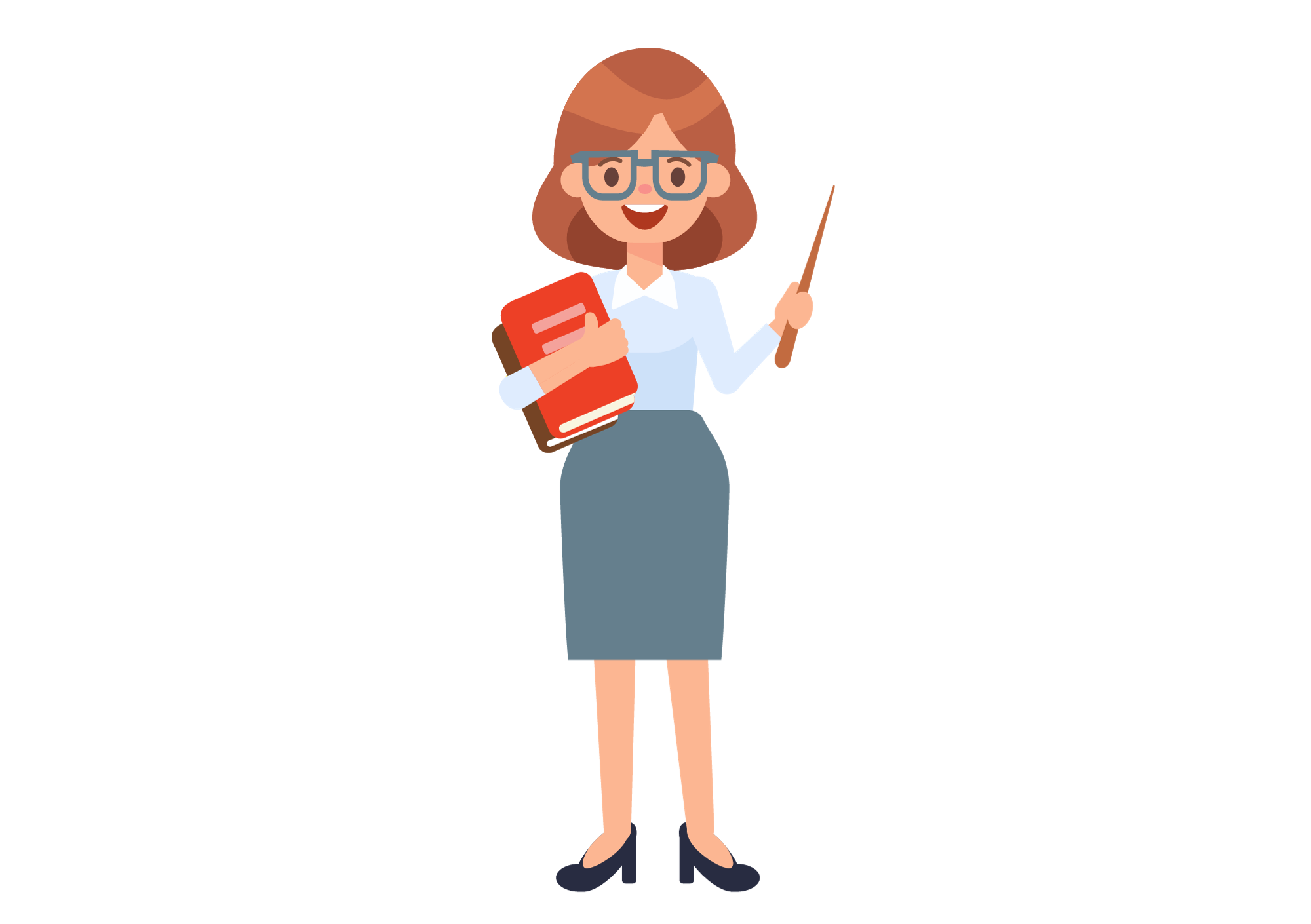 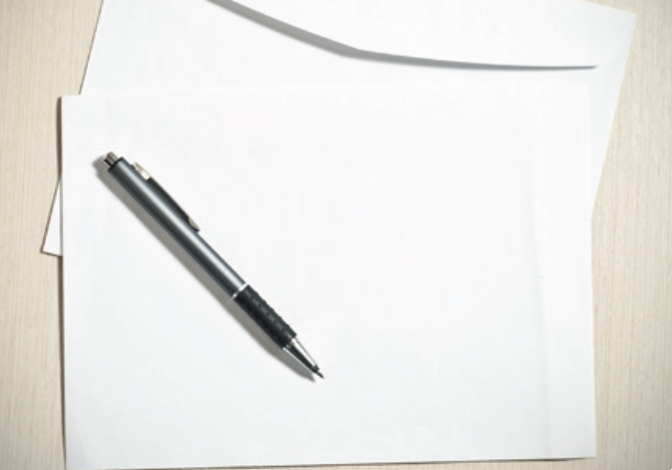 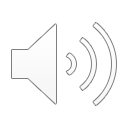 letter
l
e
e
r
t
t
Students listen and repeat the word.
VOCABULARY –  Then and Now
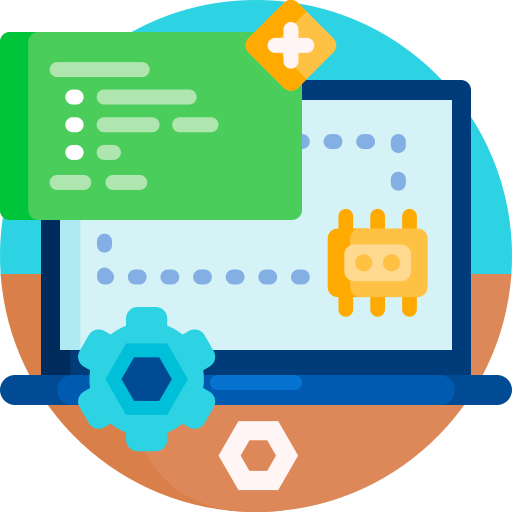 c
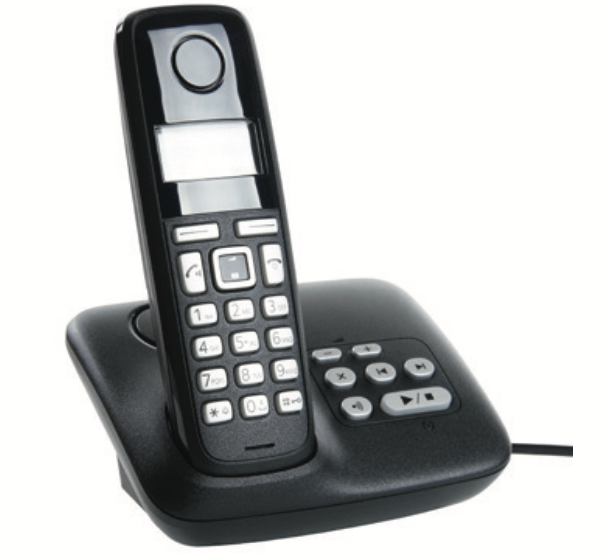 Let’s spell!
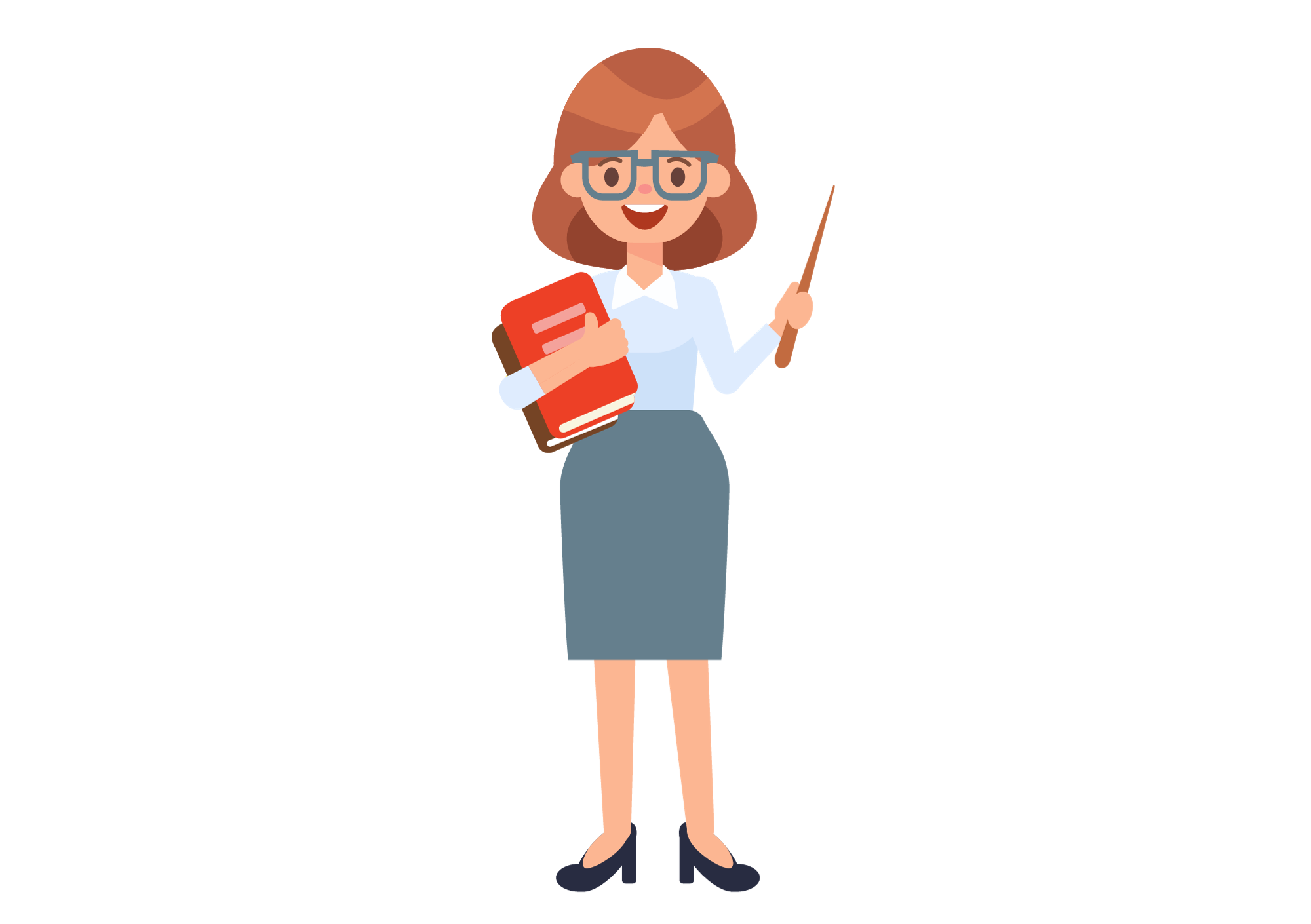 telephone
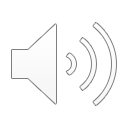 e
t
e
p
h
o
n
e
l
Students listen and repeat the word.
VOCABULARY –  Then and Now
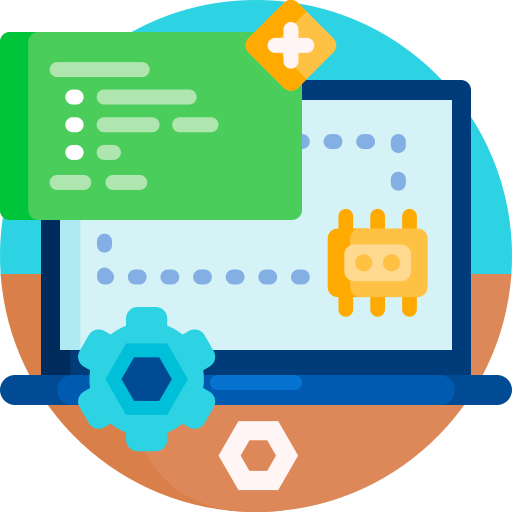 c
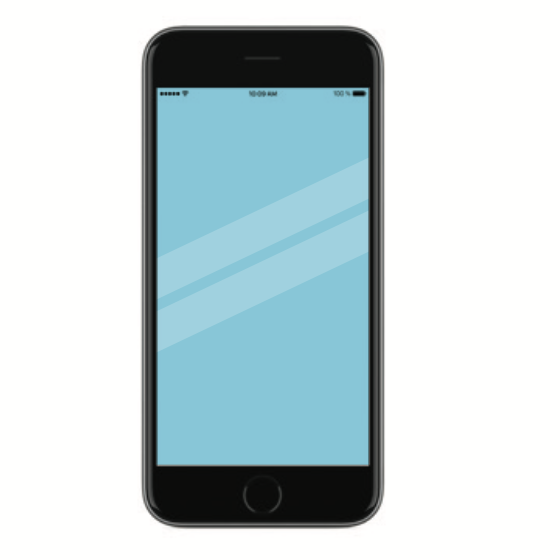 Let’s spell!
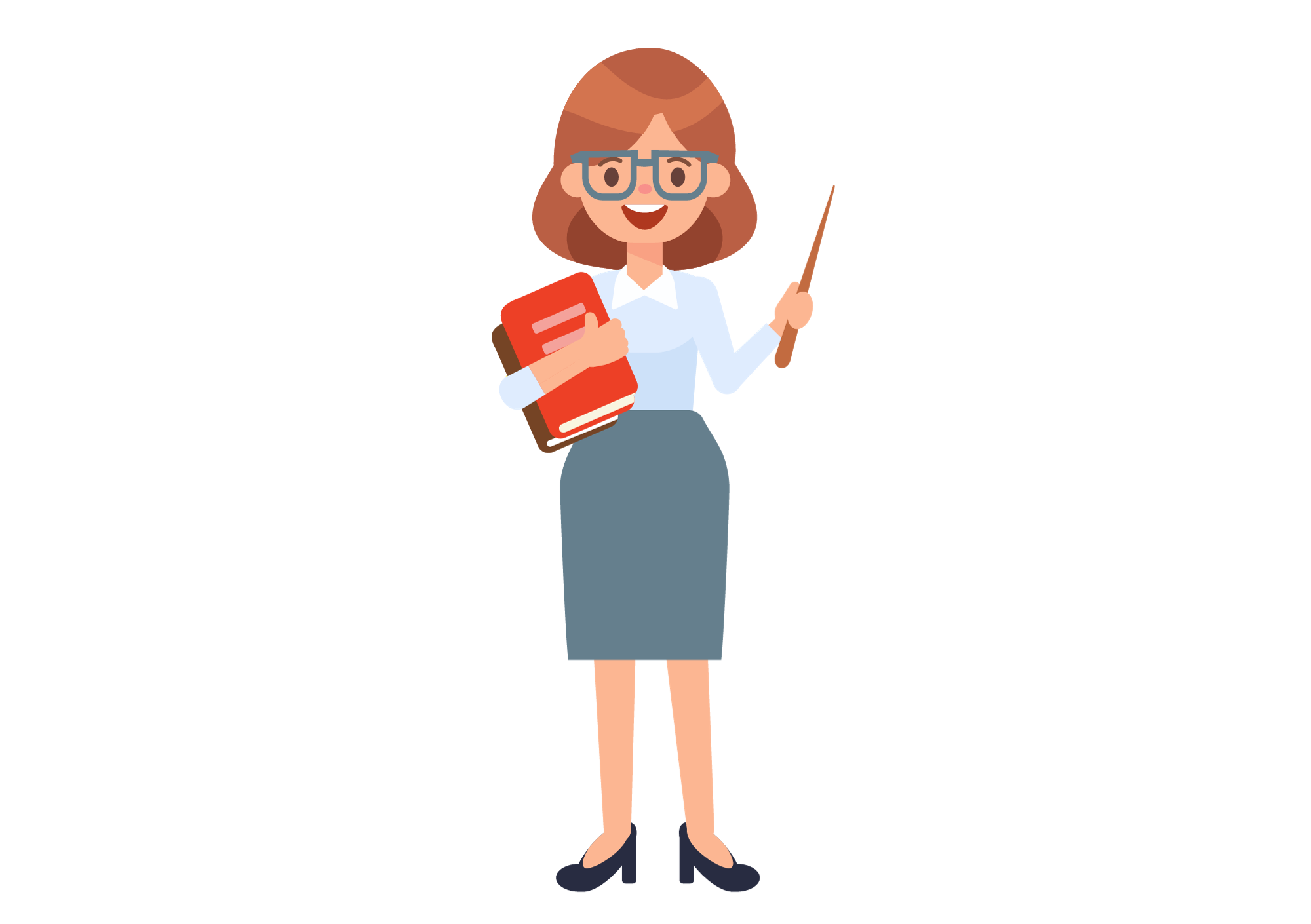 mobile phone
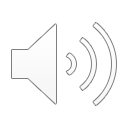 e
i
l
e
b
n
o
o
p
m
h
Students listen and repeat the word.
VOCABULARY –  Then and Now
REVIEW
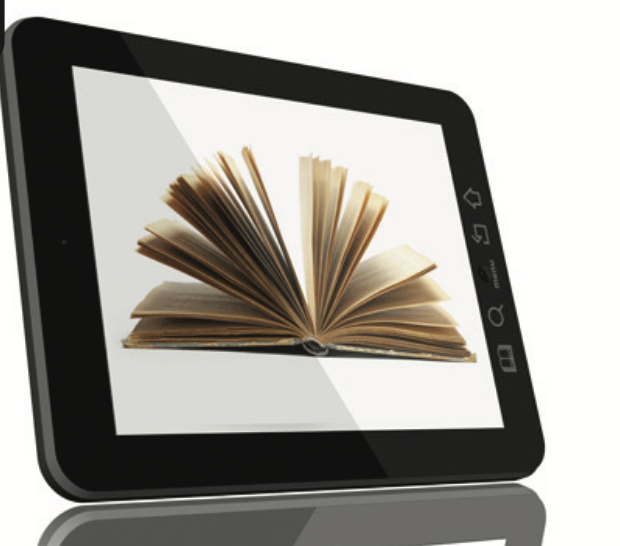 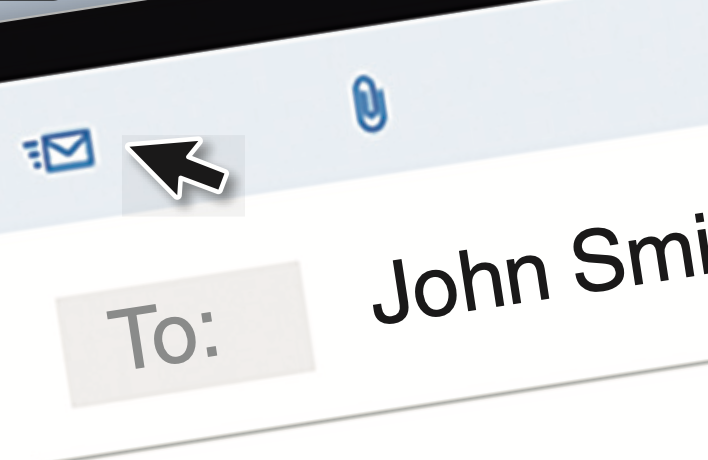 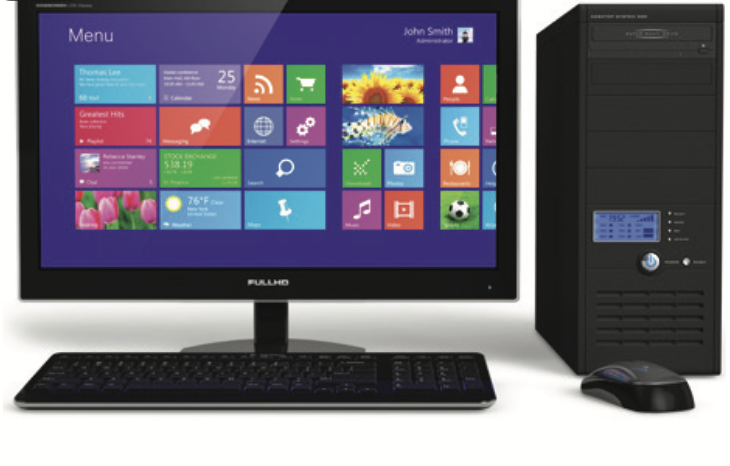 email
tablet
computer
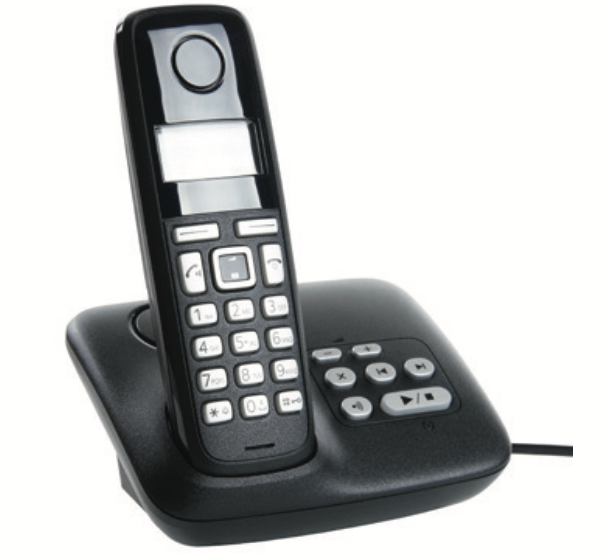 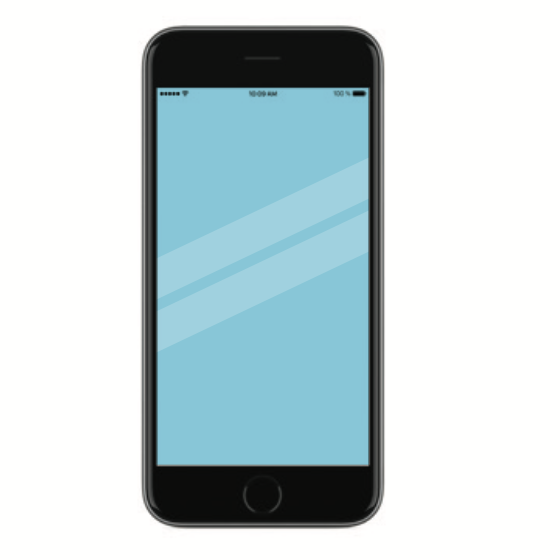 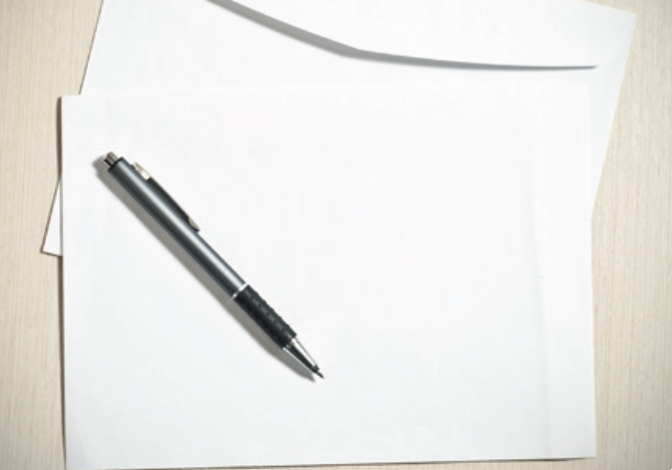 telephone
letter
mobile phone
- Show picture one by one, students look and say the word.
- Show the word, students spell it again.
VOCABULARY –  Practice
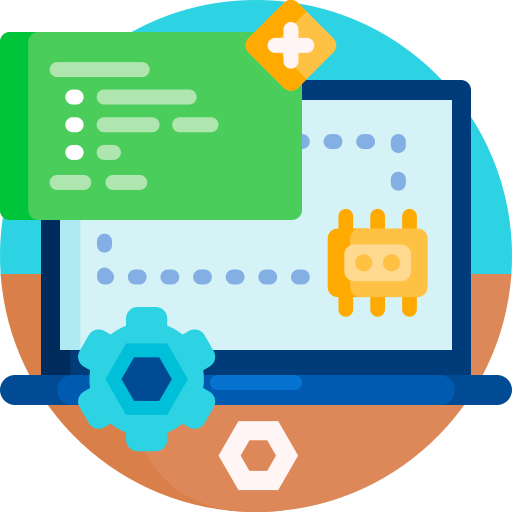 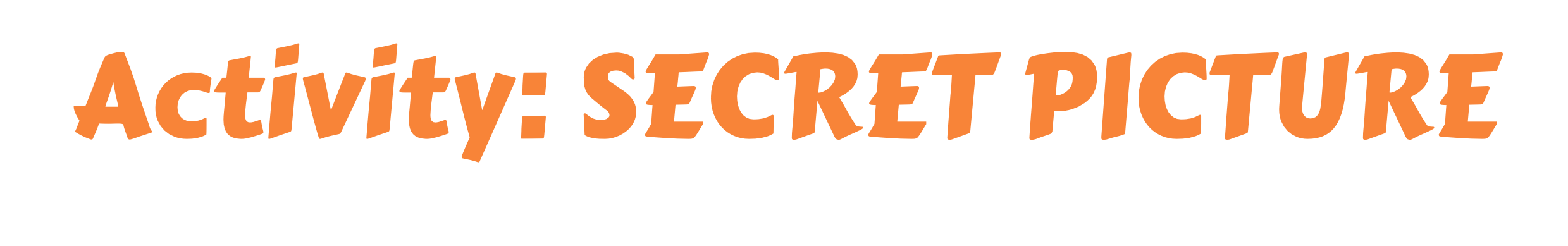 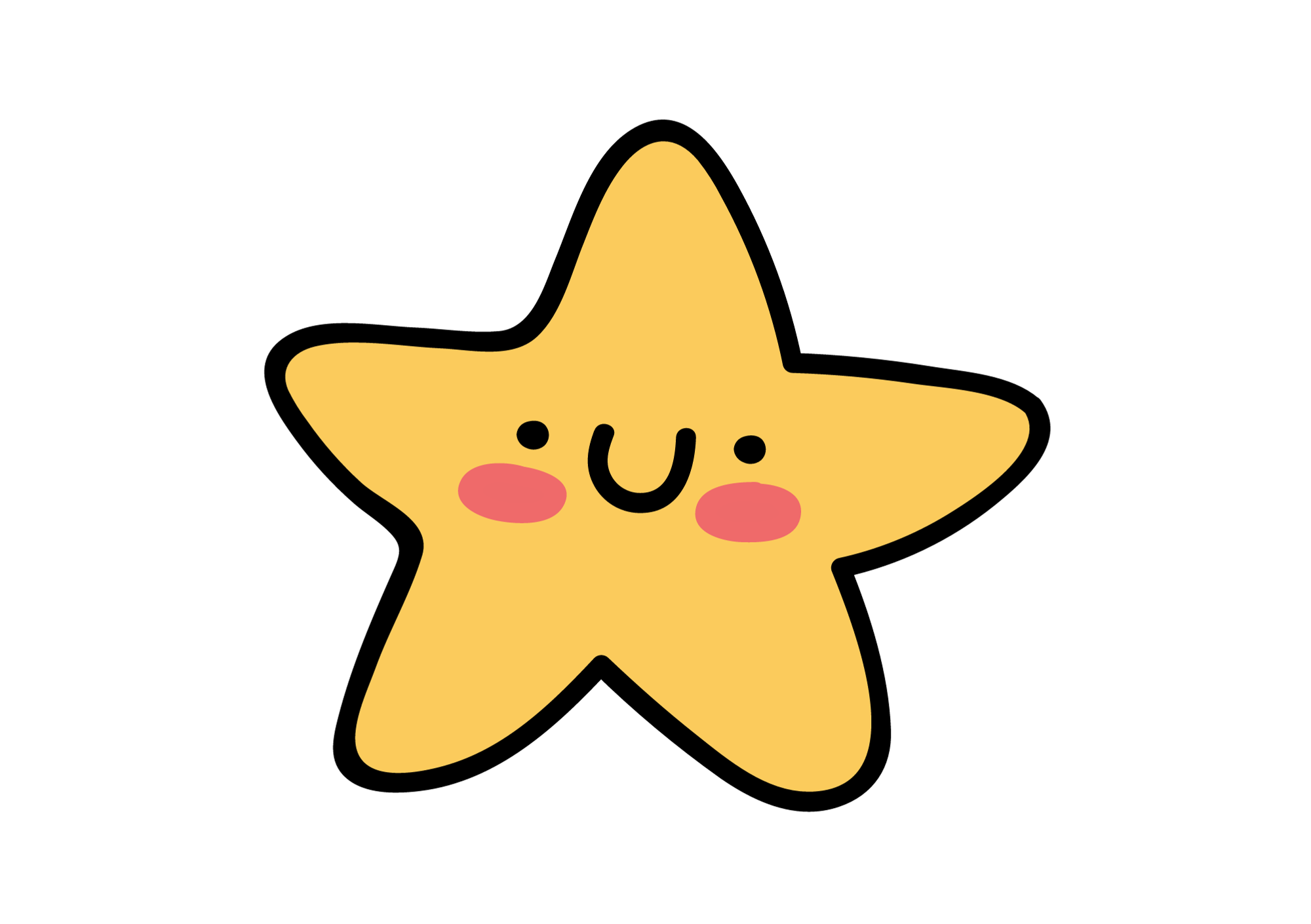 Put students work in groups of 3 or 4. 
Show the slide with pictures zoomed, and then students look at and guess the corresponding words.
Raise their hands to say the answer out loud.
The fastest group that speaks clearly and correctly will receive 2 points.
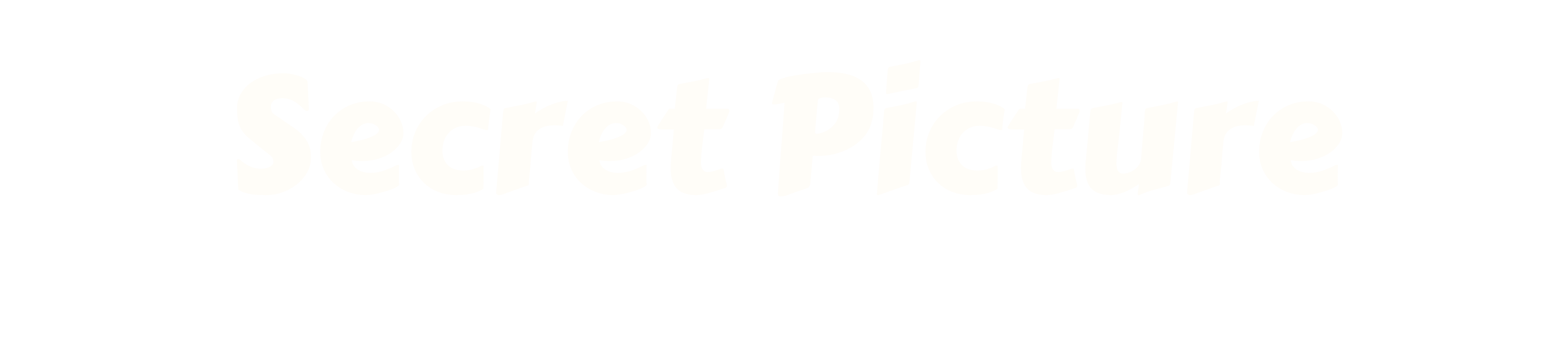 Are you ready?
What is this?
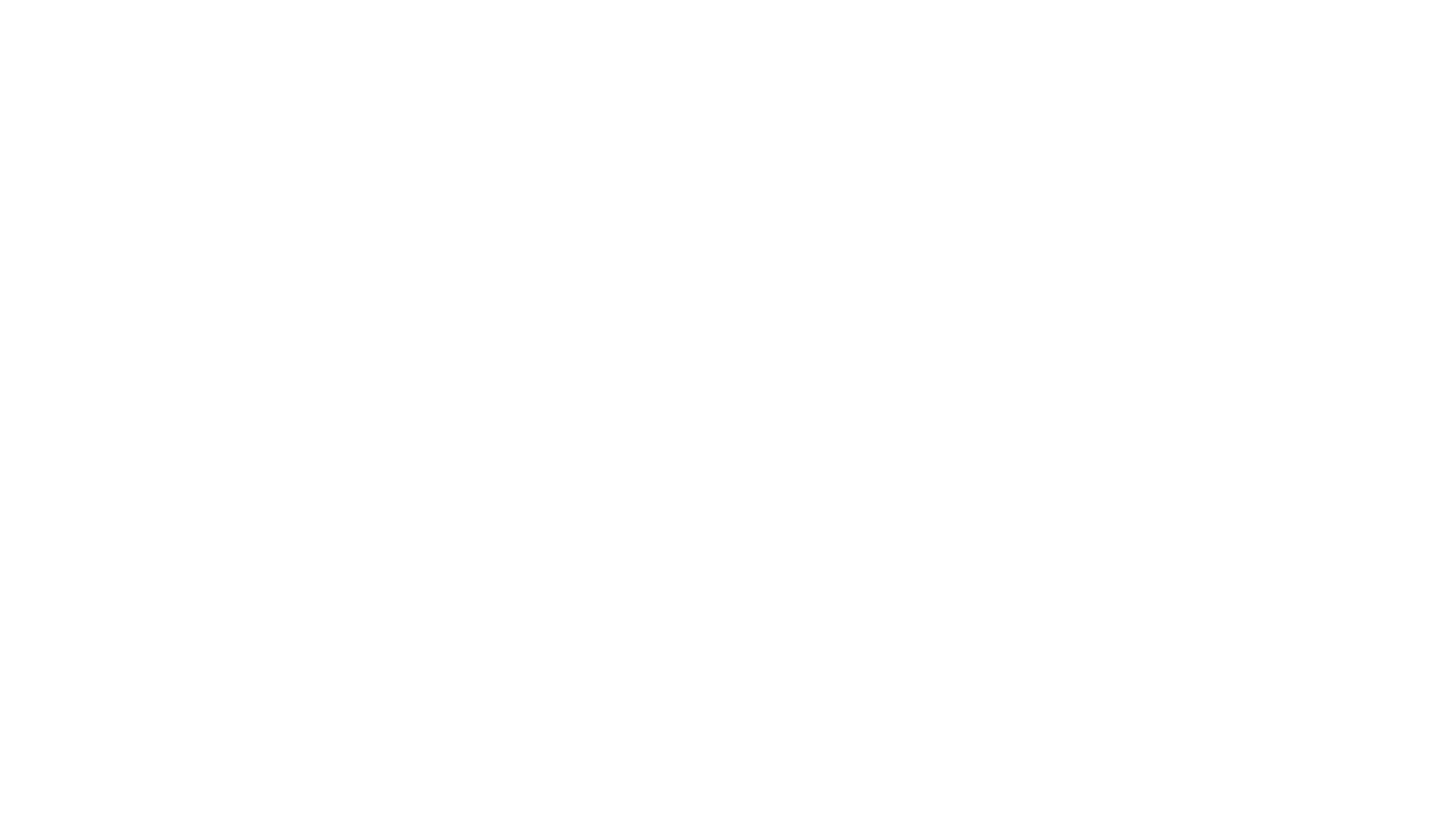 tablet
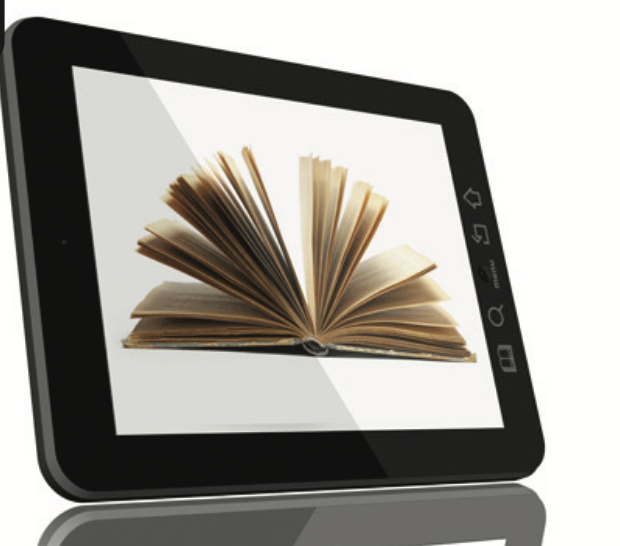 What is this?
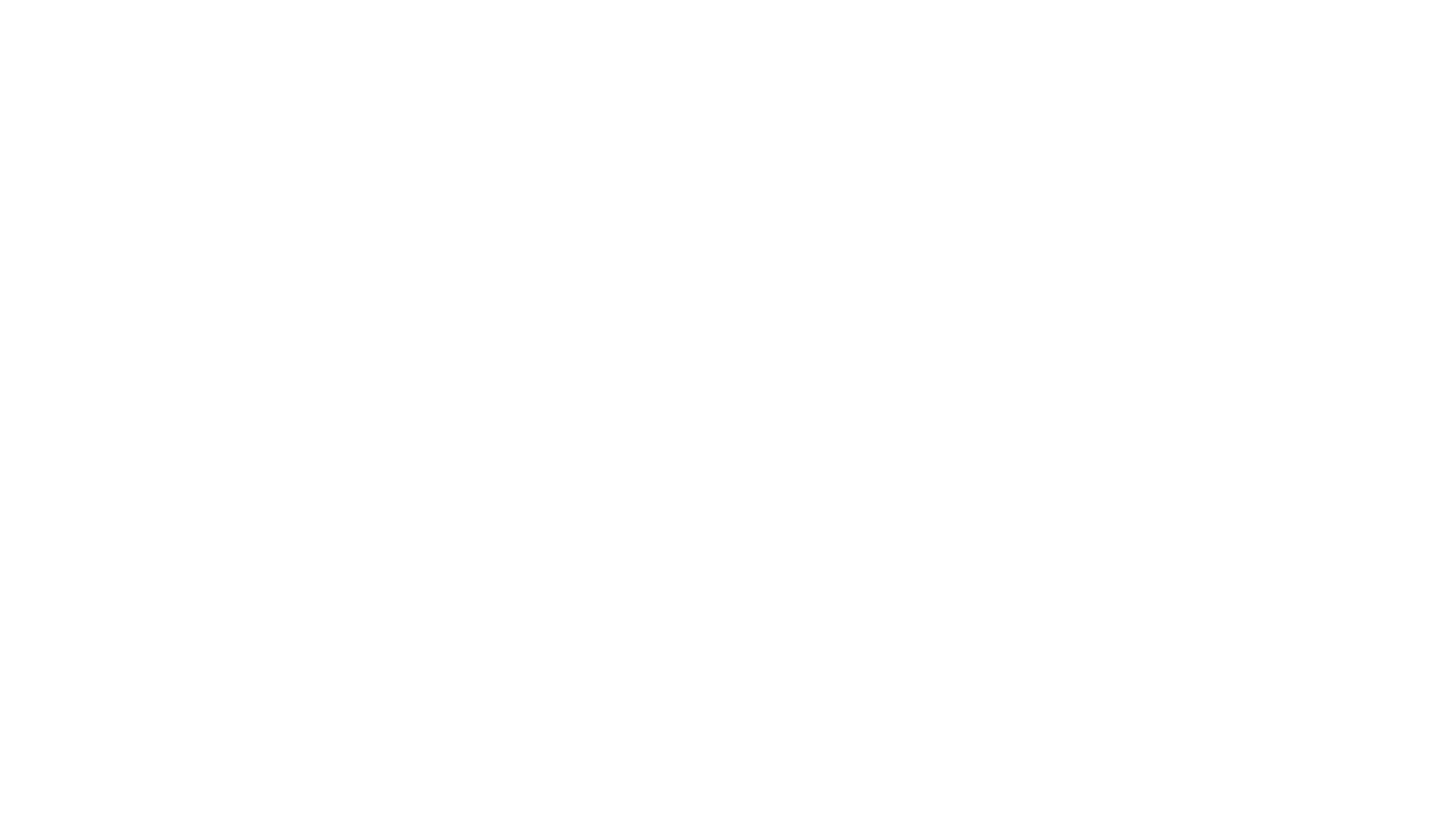 email
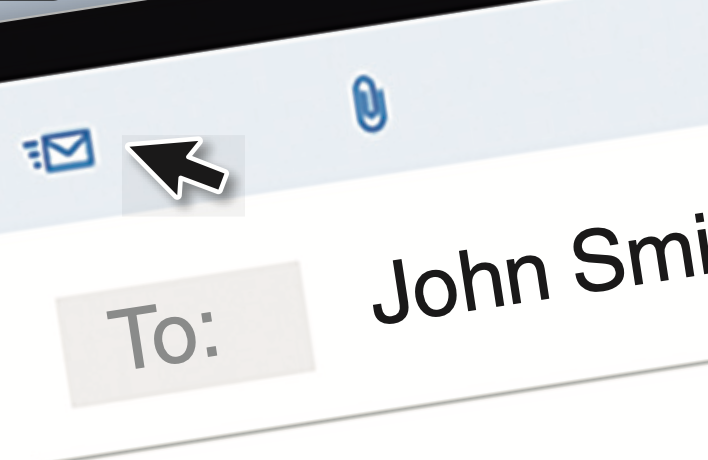 What is this?
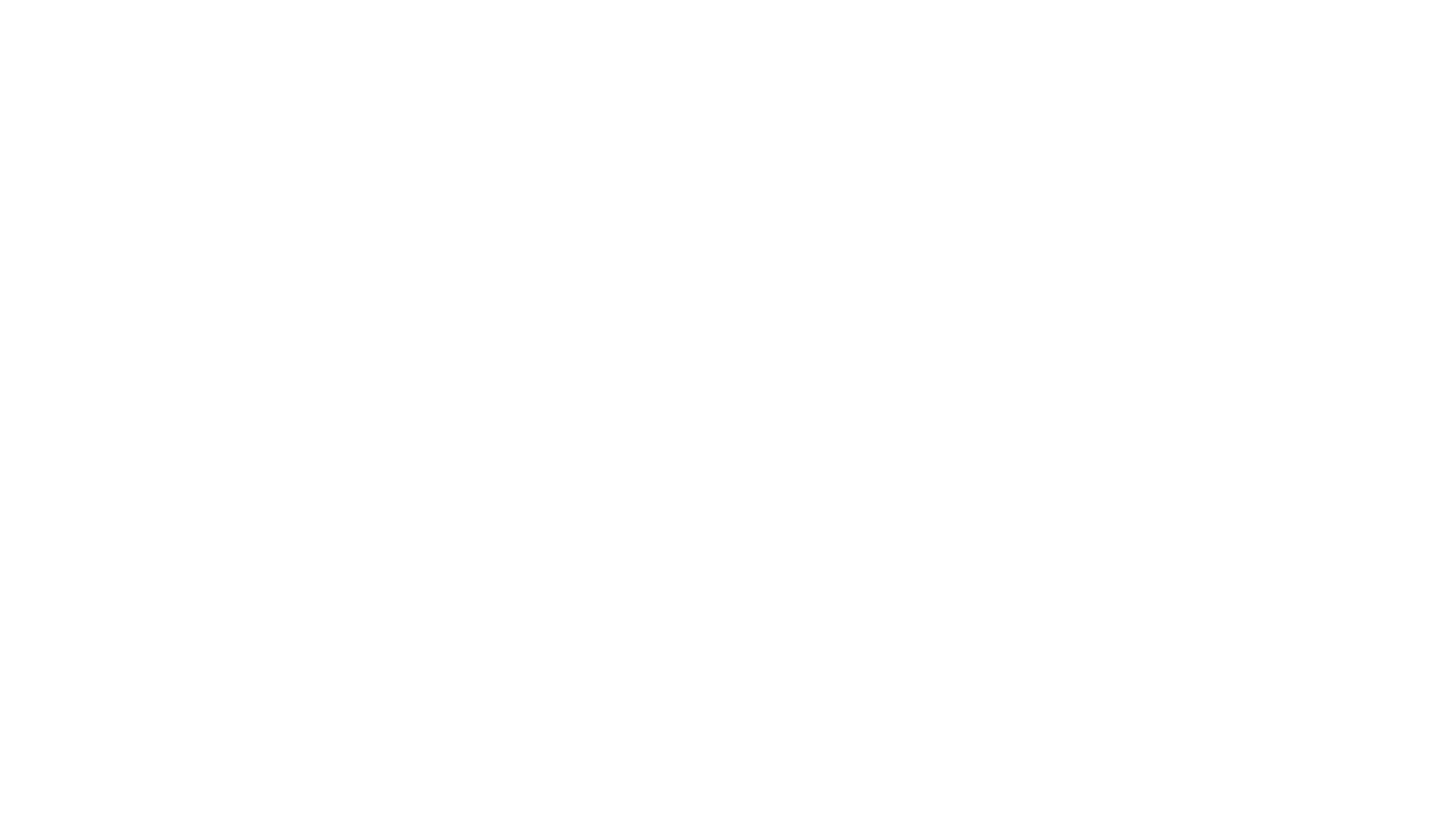 telephone
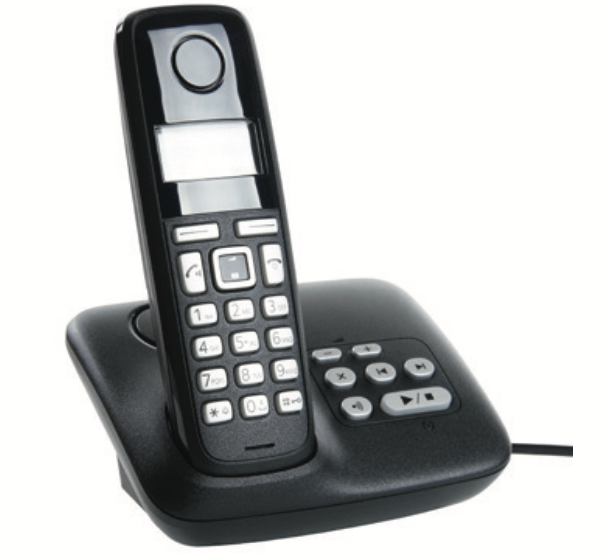 What is this?
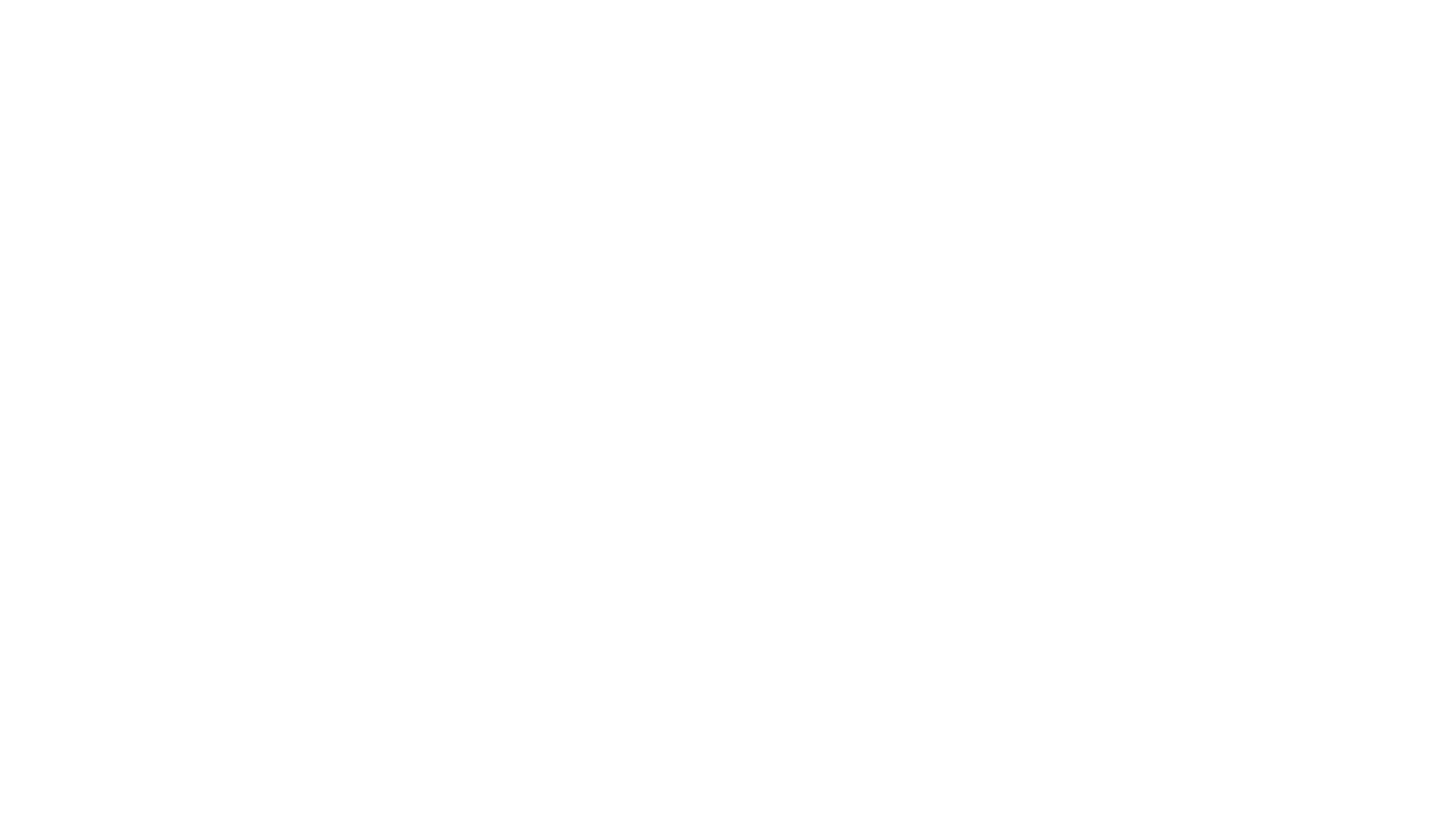 computer
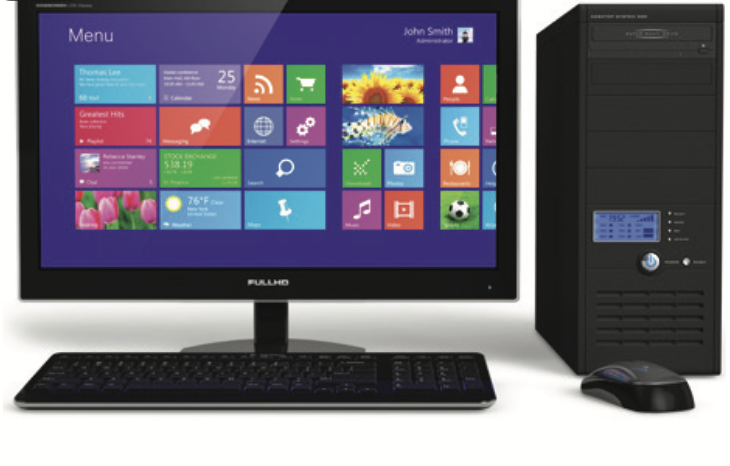 What is this?
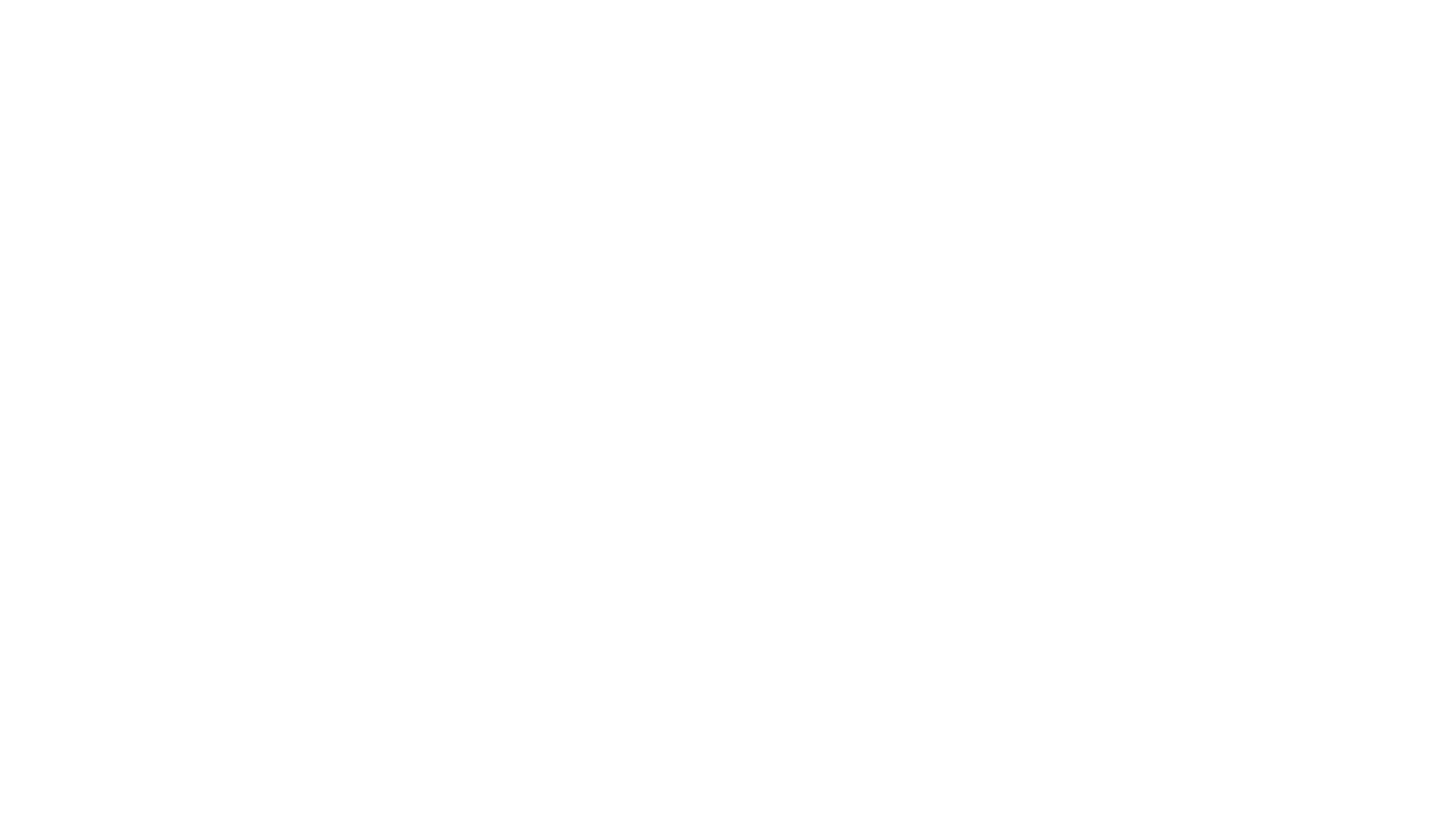 letter
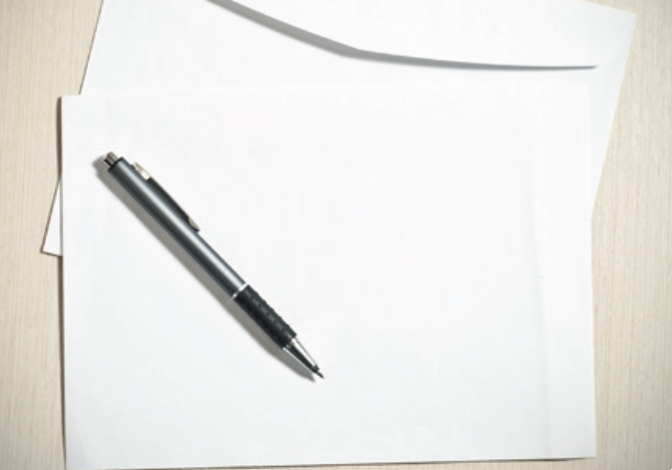 What is this?
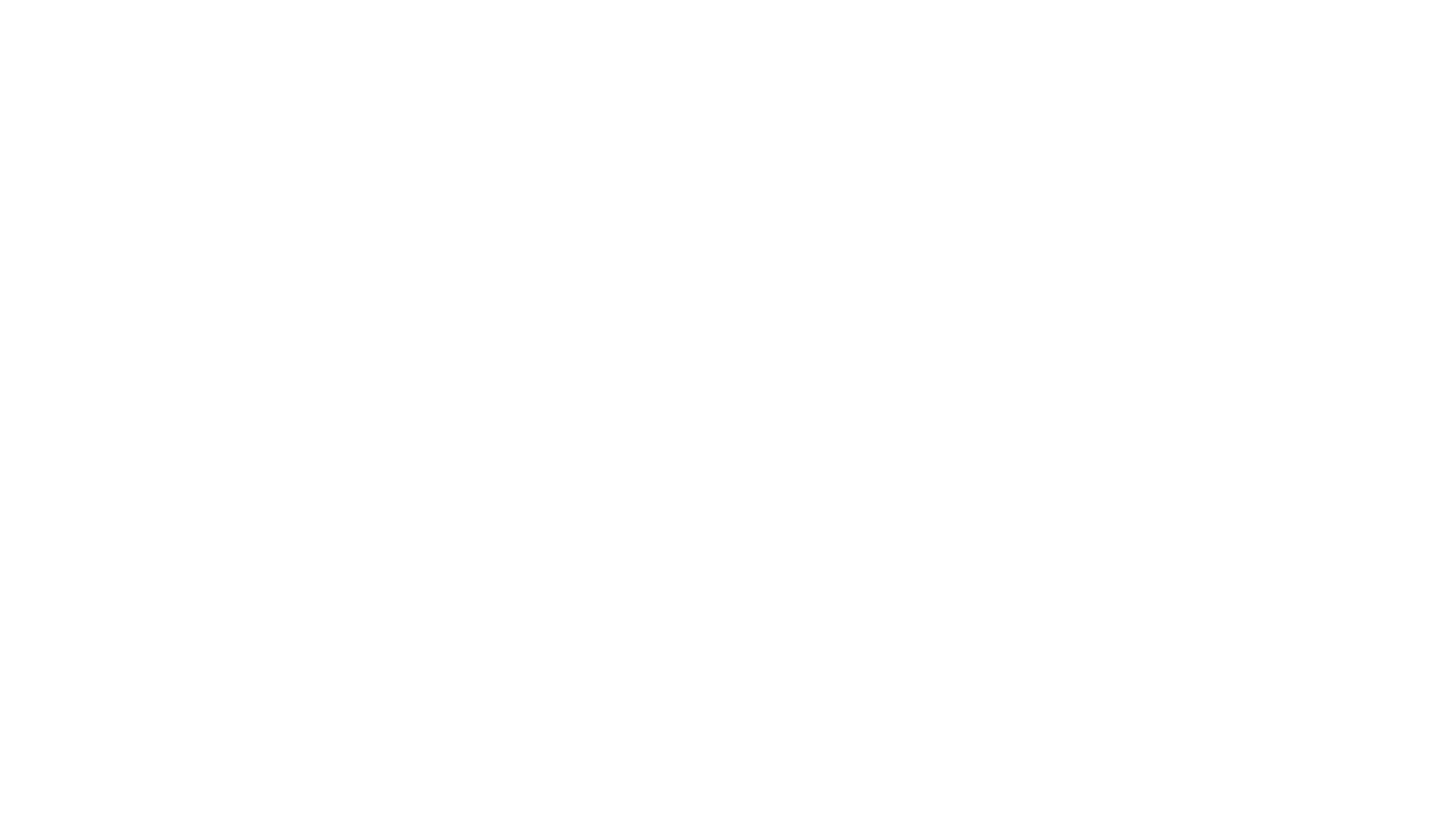 mobile phone
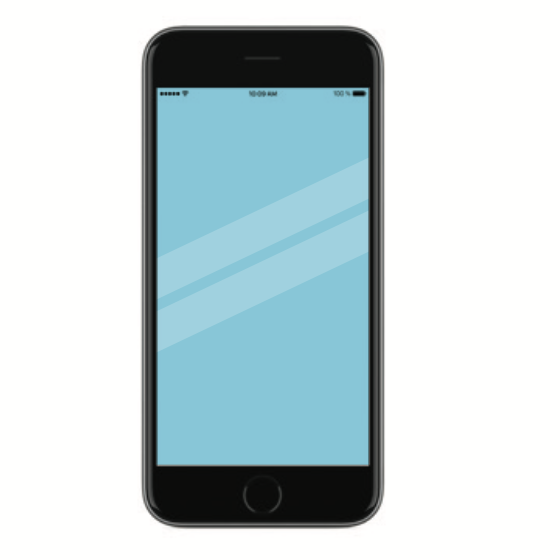 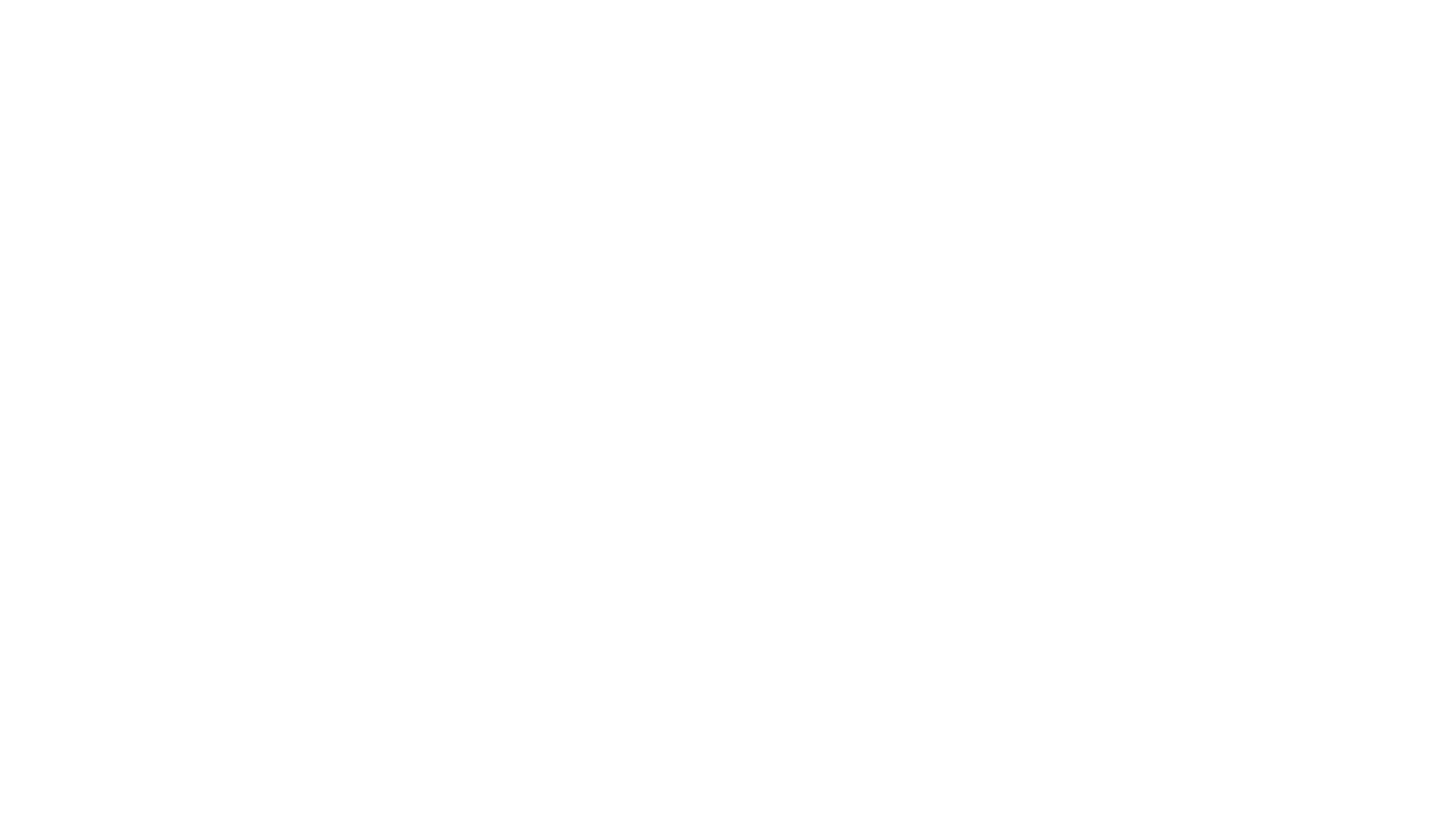 Good job!
STRUCTURE –  Pupils’ book (p.71)
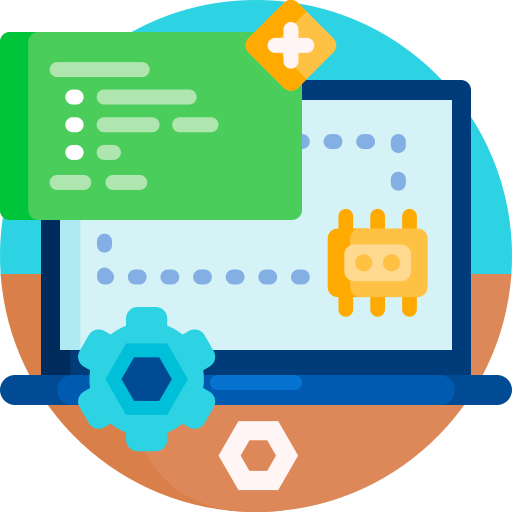 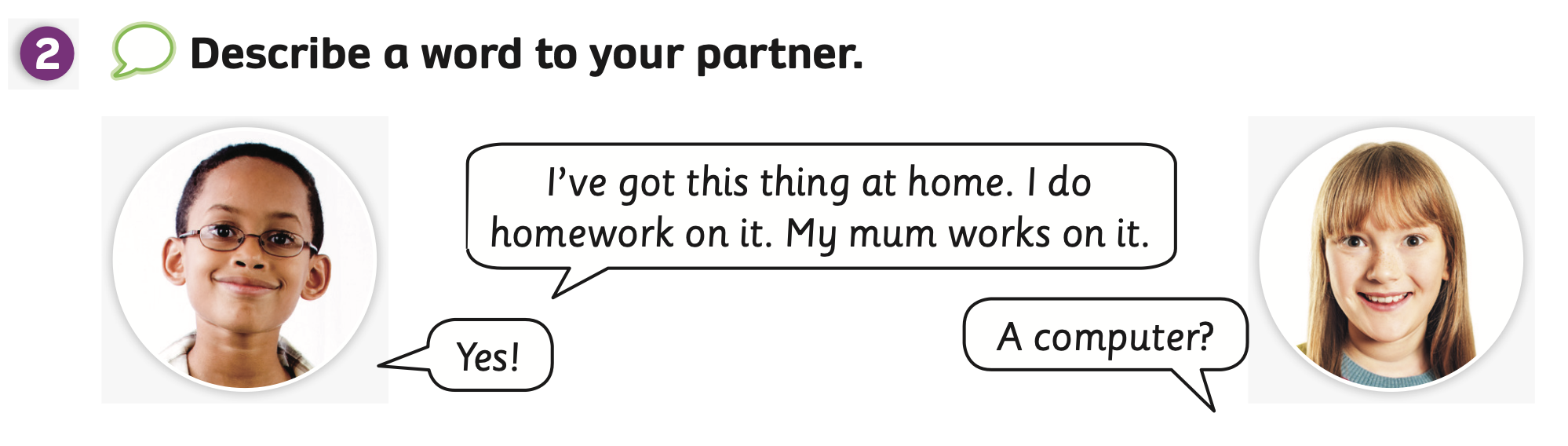 Have students look at the picture on page 71. 
Put in pairs to describe a word from Activity 1 and then switch roles to describe and guess.
Then, open the bubbles speech on the next slide to see the example.
STRUCTURE – Pupils’ book (p.71)
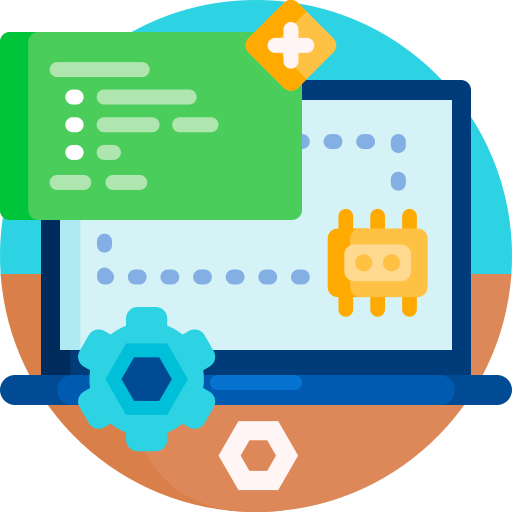 EXAMPLE
Yes!
I’ve got this thing at home. 
I use it to call my mom.
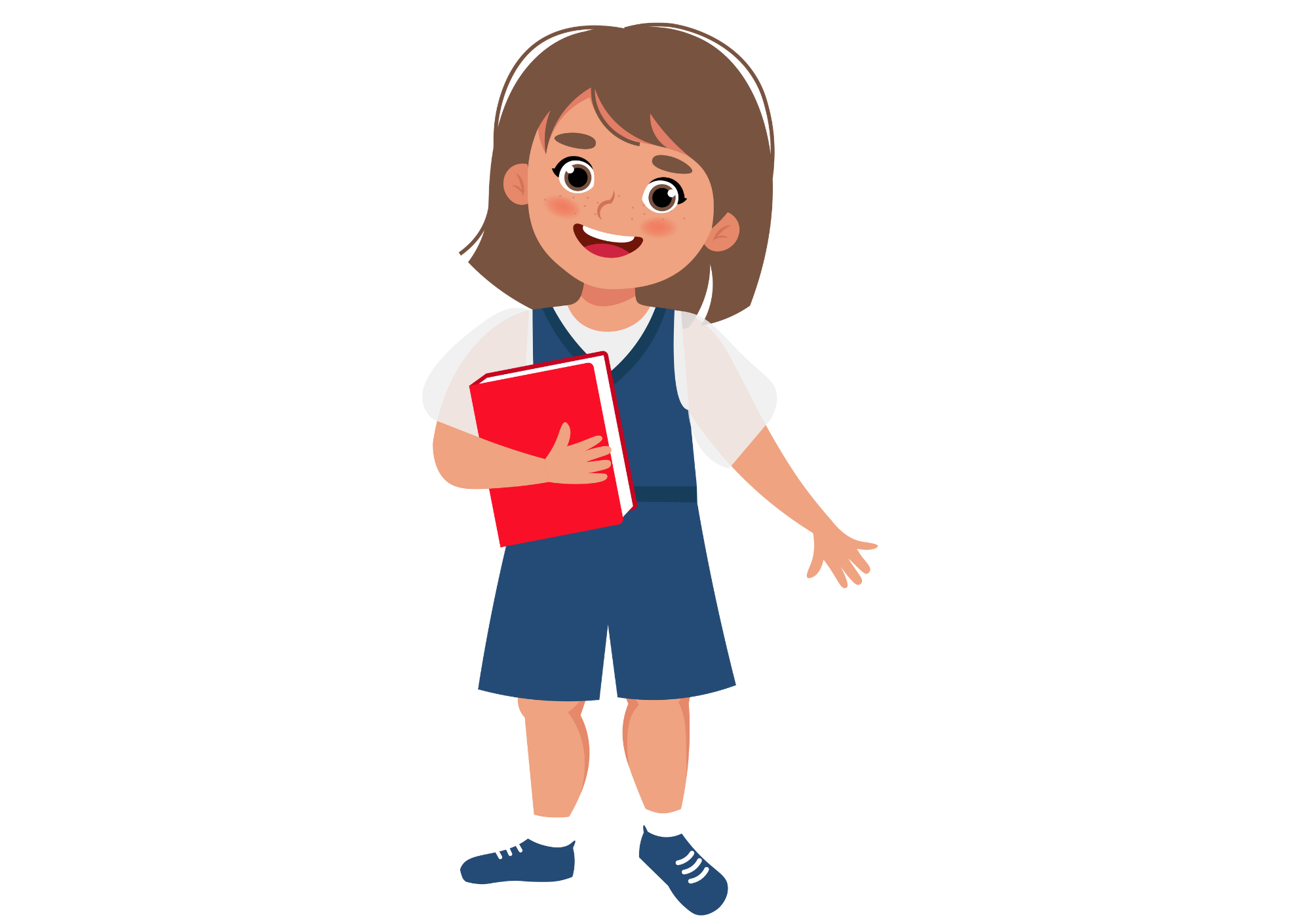 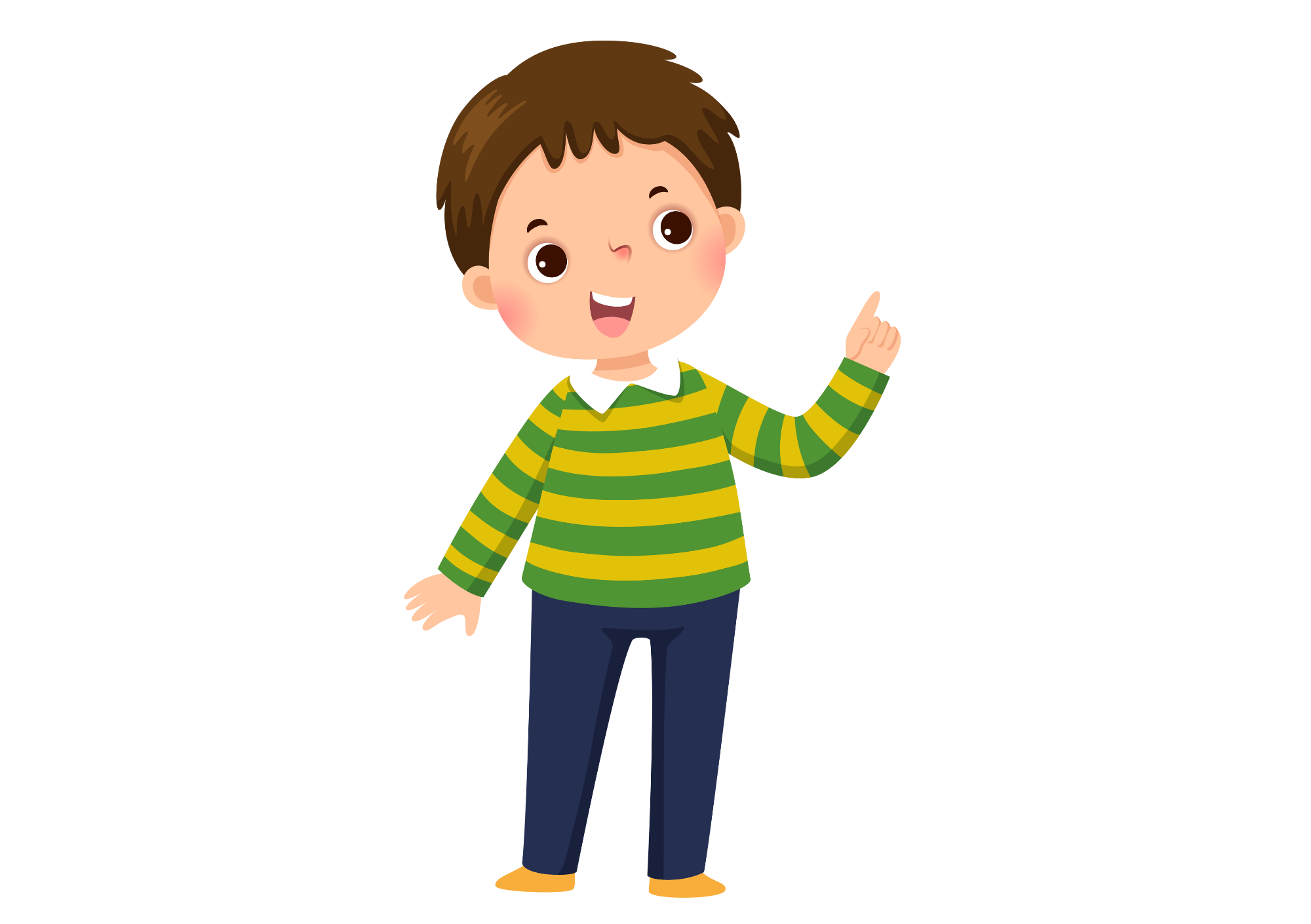 A telephone?
Invite some pairs to present in front of the class. Give points if they have good conversation.
STRUCTURE – Pupils’ book (p.71)
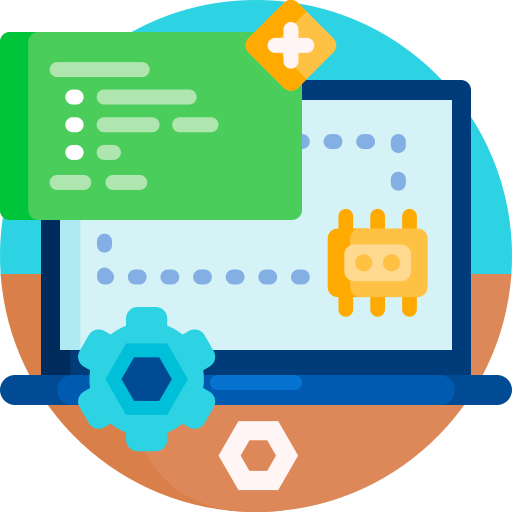 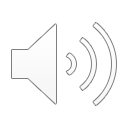 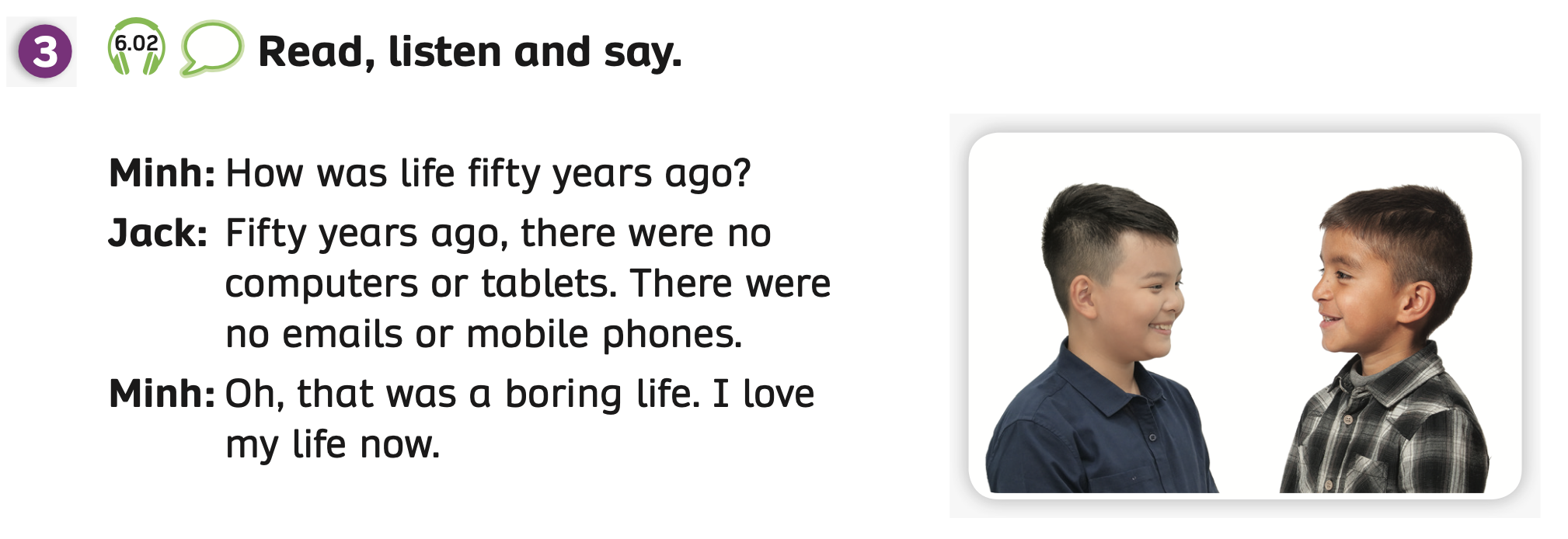 Have students look at the conversation and read it.
Play the audio, students listen to the dialogue.
Then, put students in pairs to play roles ask and answer the dialogue.
PRODUCTION
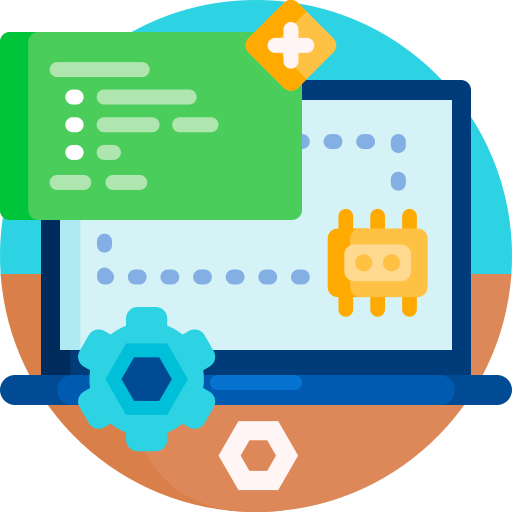 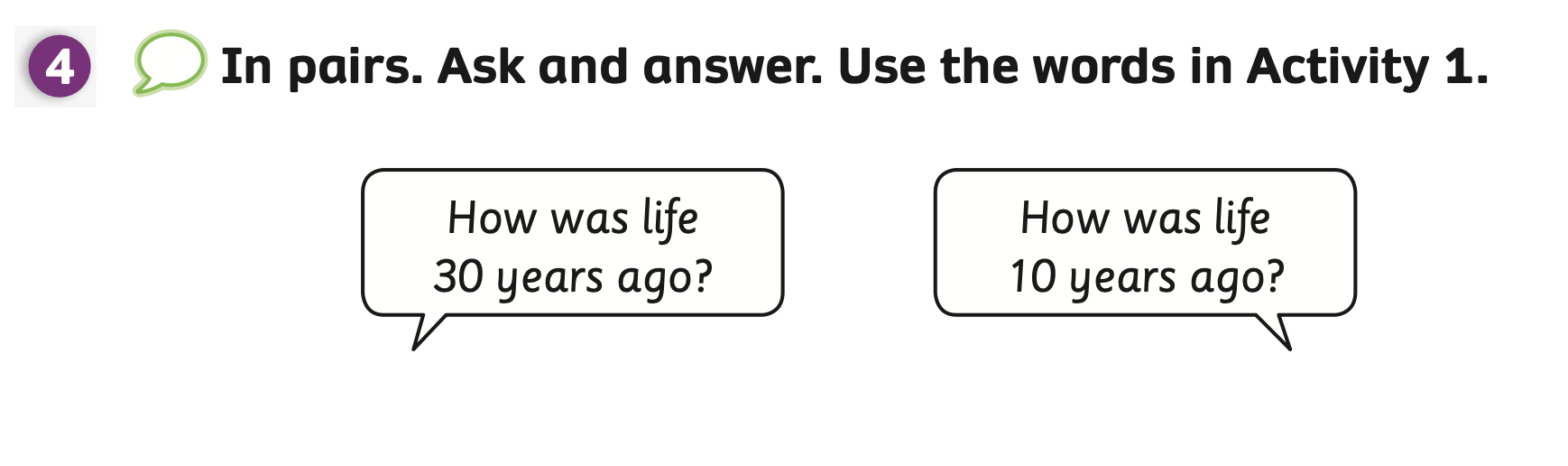 30 years ago, there were no tablets.
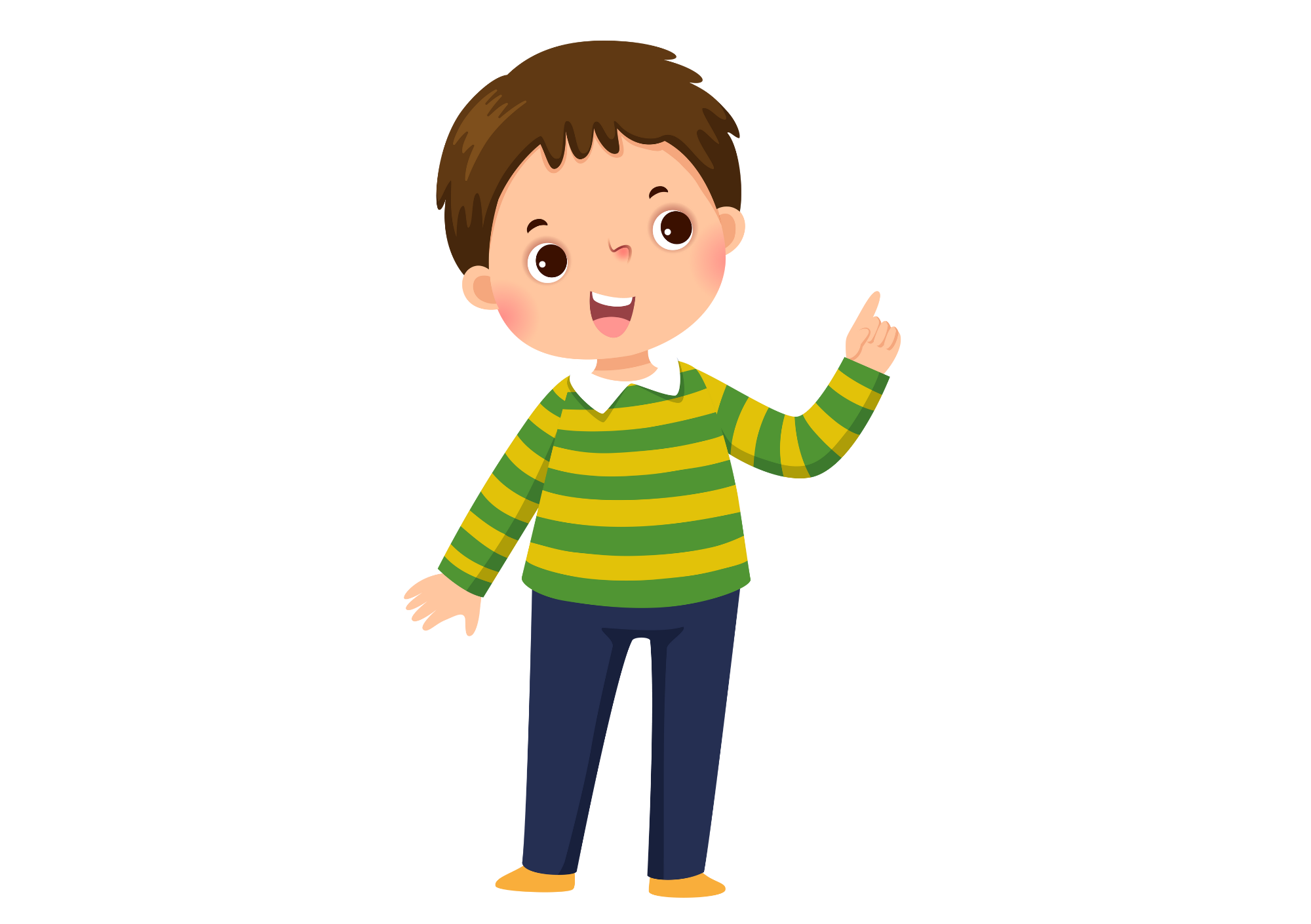 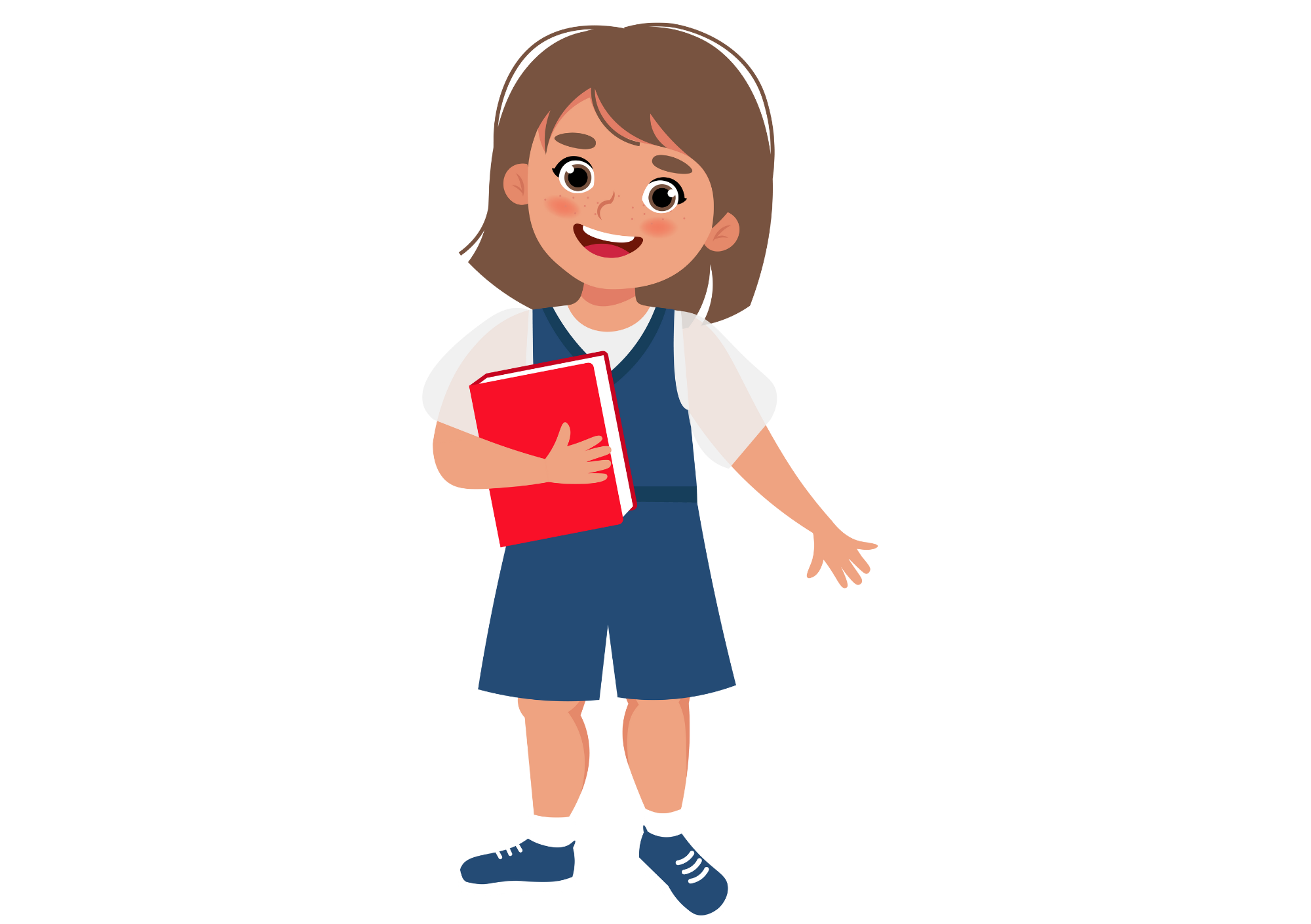 Put students work in pairs and have them ask/answer the questions:  “How was life 30 years ago?”. Then switch roles.
Invite some pairs to present in front of the class. Give points if they give a good dialogue.
PRODUCTION
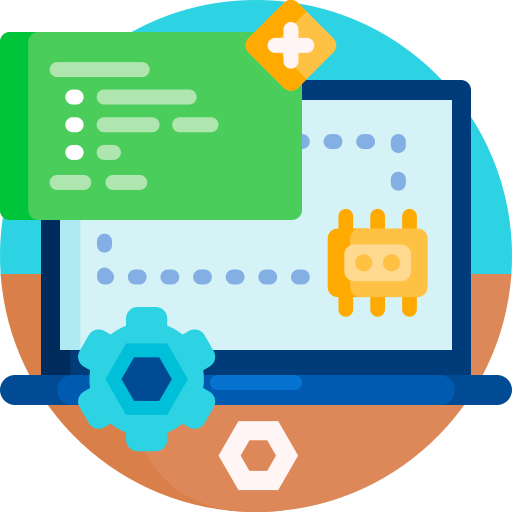 EXAMPLE
How was life 30 years ago?
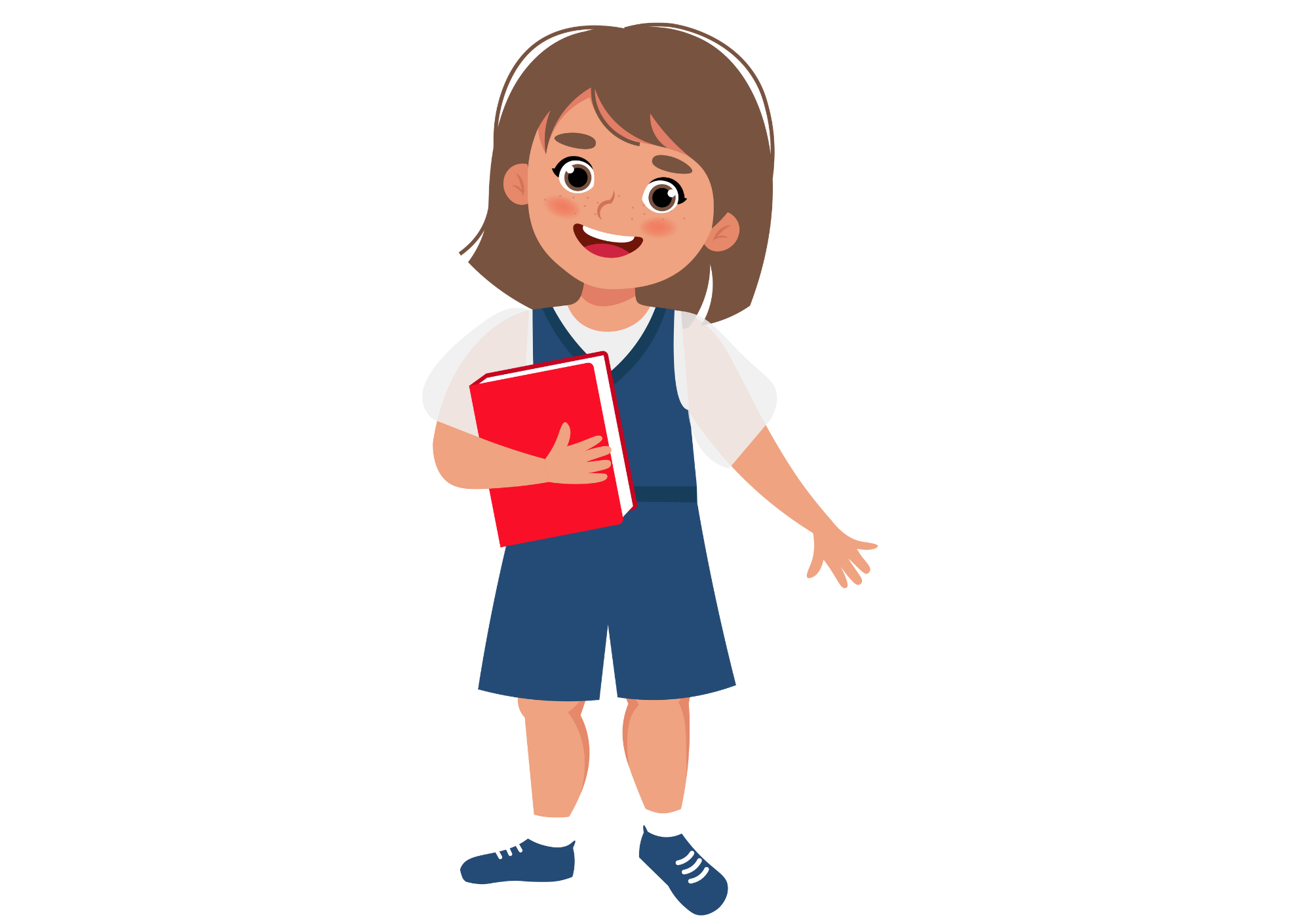 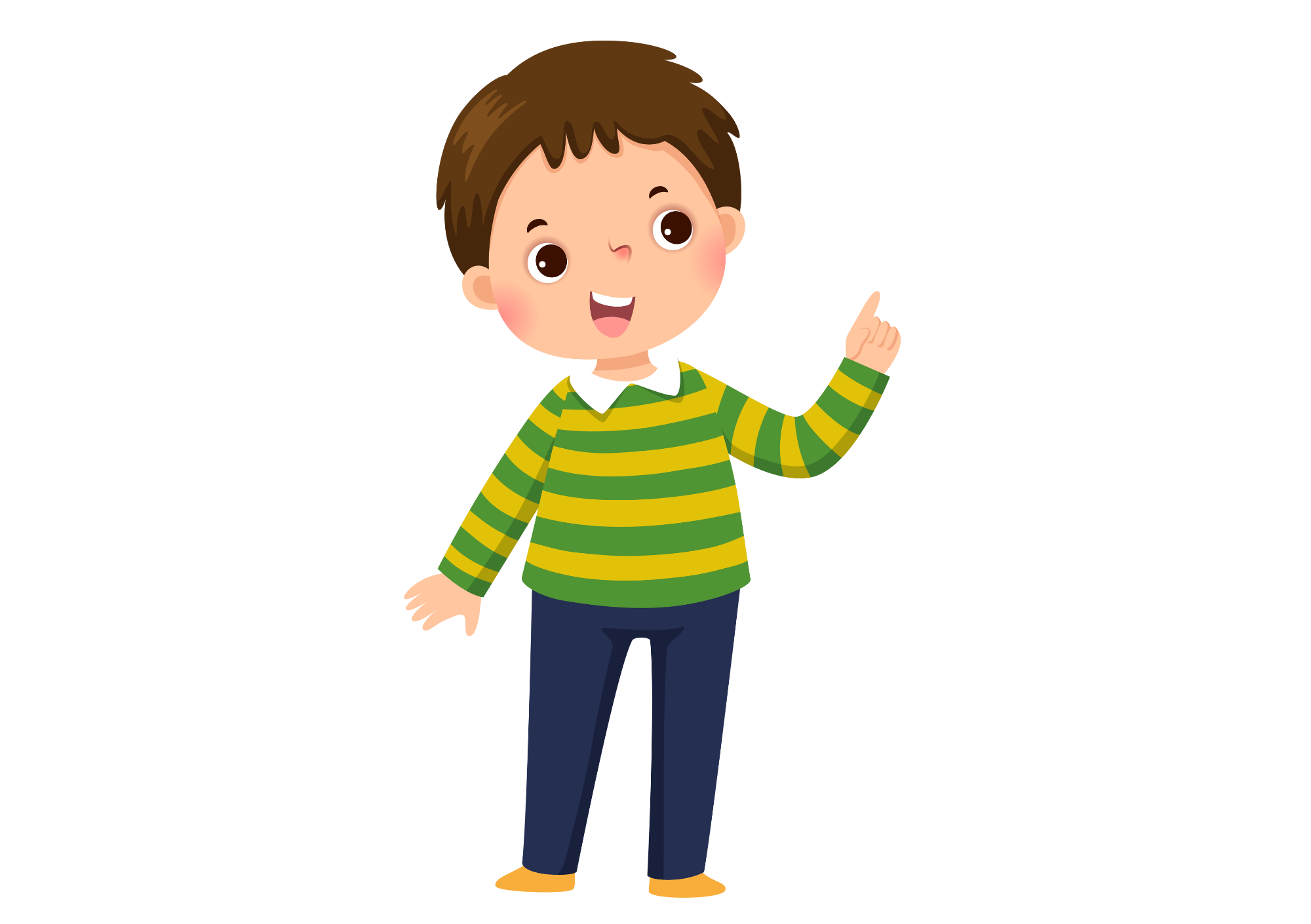 30 years ago, there were no tablets.
Invite some pairs to present in front of the class. Give points if they have good conversation.
HOMEWORK
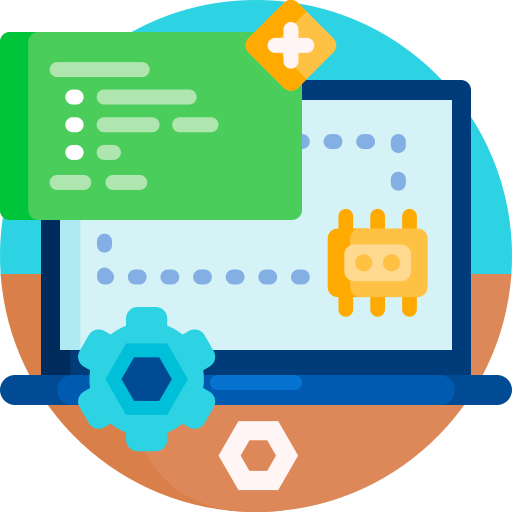 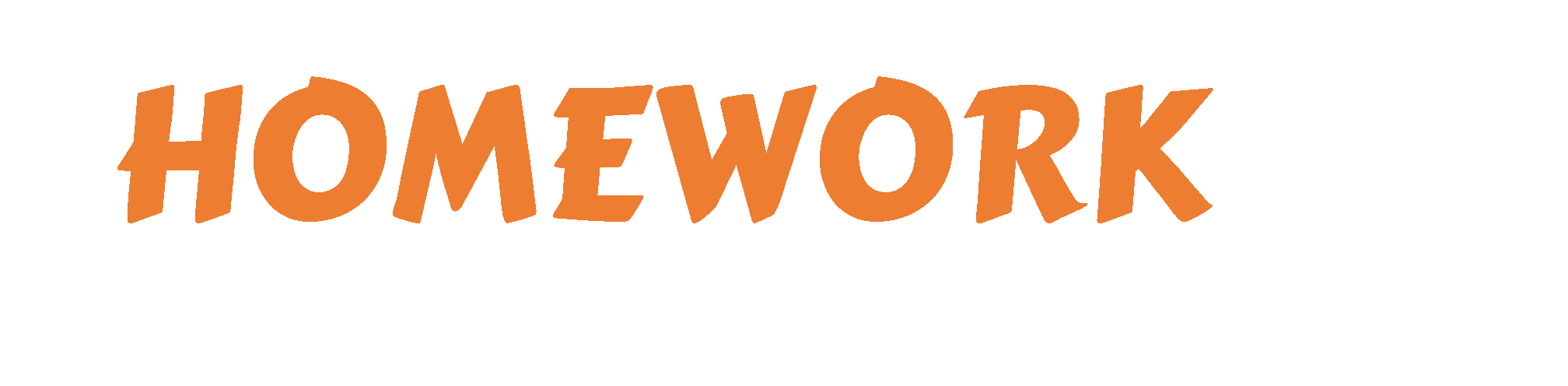 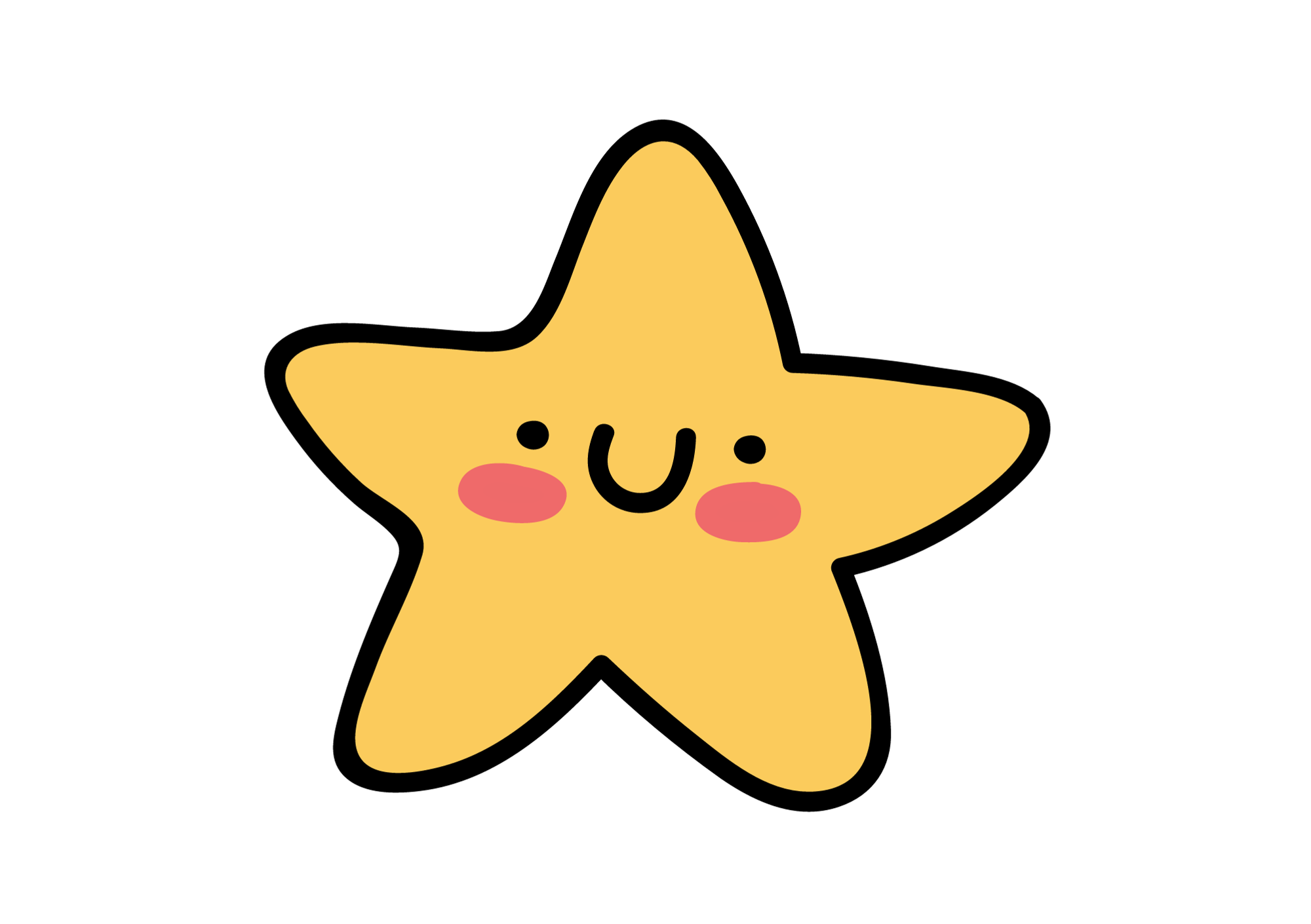 Review vocabulary and grammar.
Do exercises in the Activity book (page 54).
Check answers in the Teacher’s book (page 120) or Active Teach.
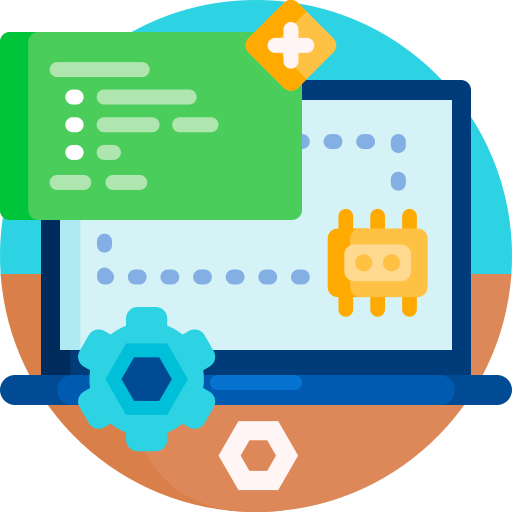 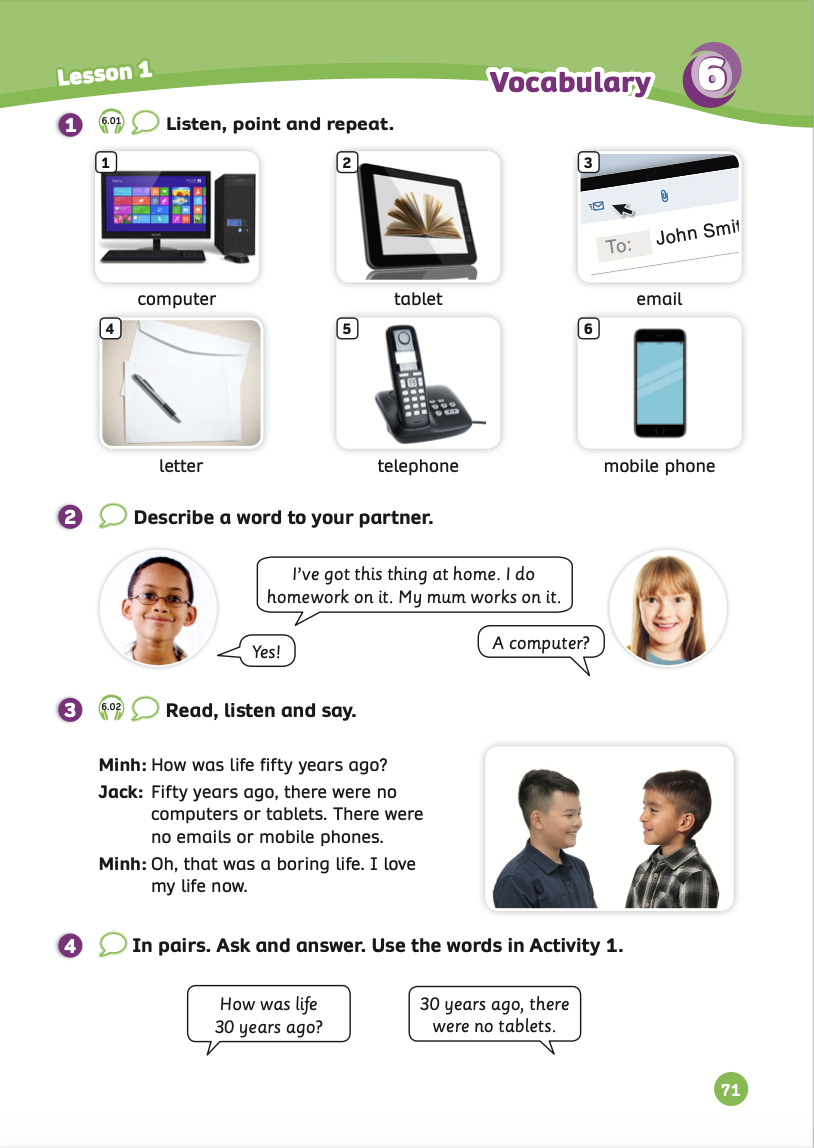 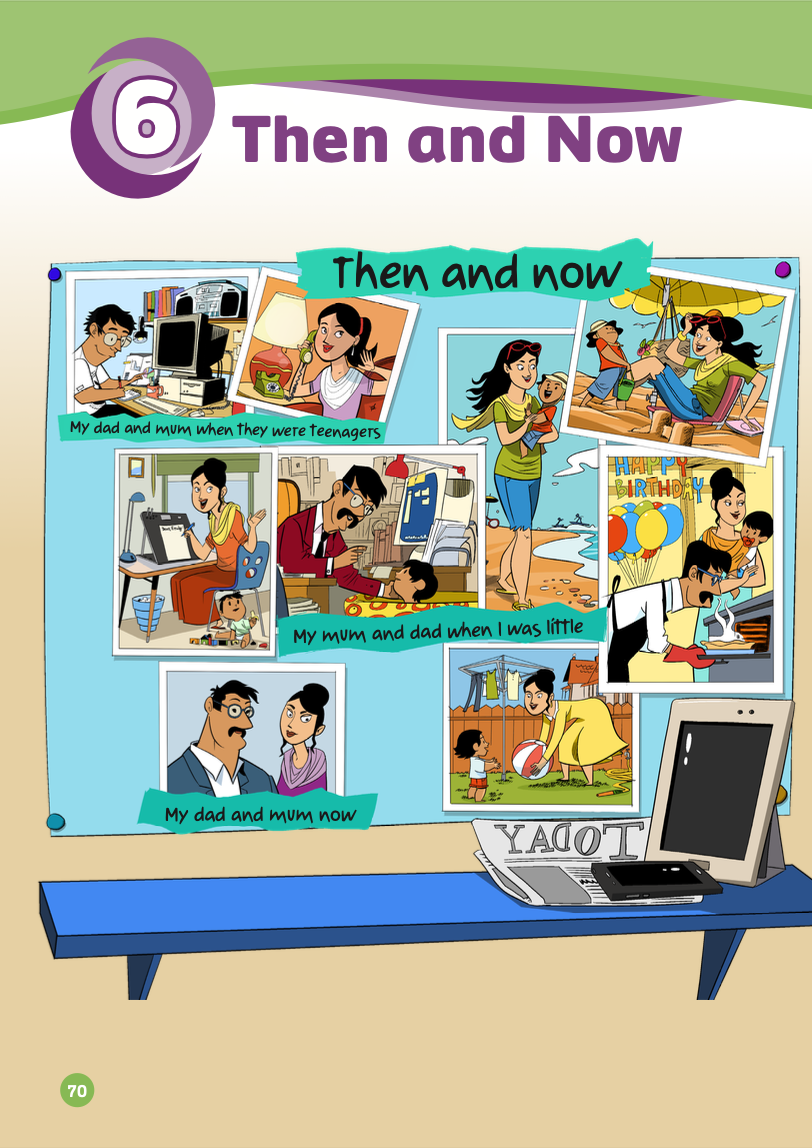 UNIT 6 – Lesson 1
We’ve learned…
- To correctly read and pronounce words related to electrical devices.
- To describe electrical devices. 
- To use the structures; How was life 30 years ago?
- PB p.71
- AB p.54